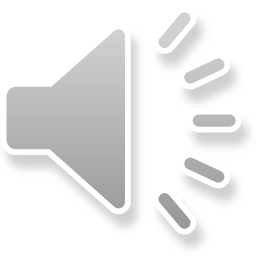 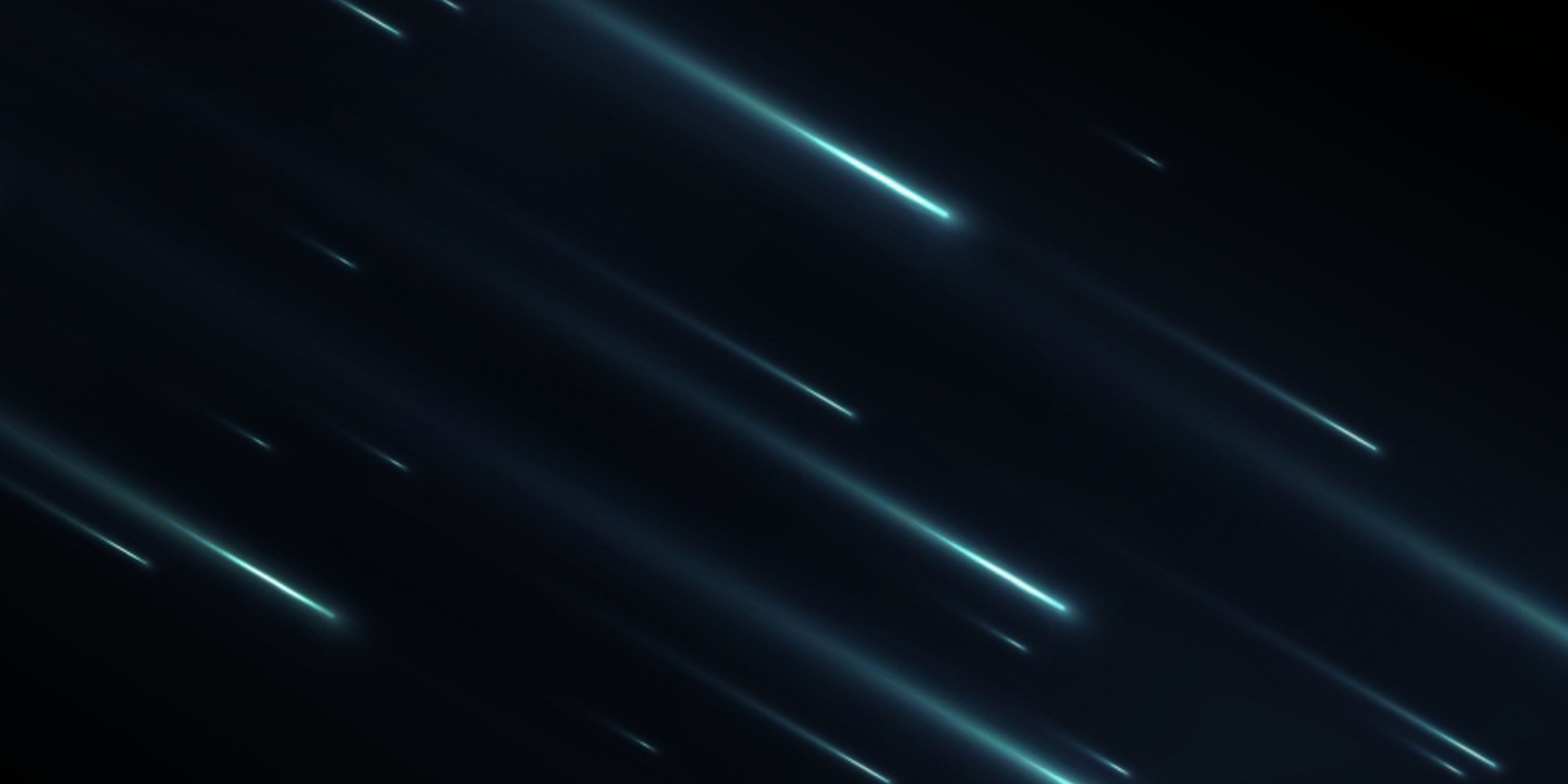 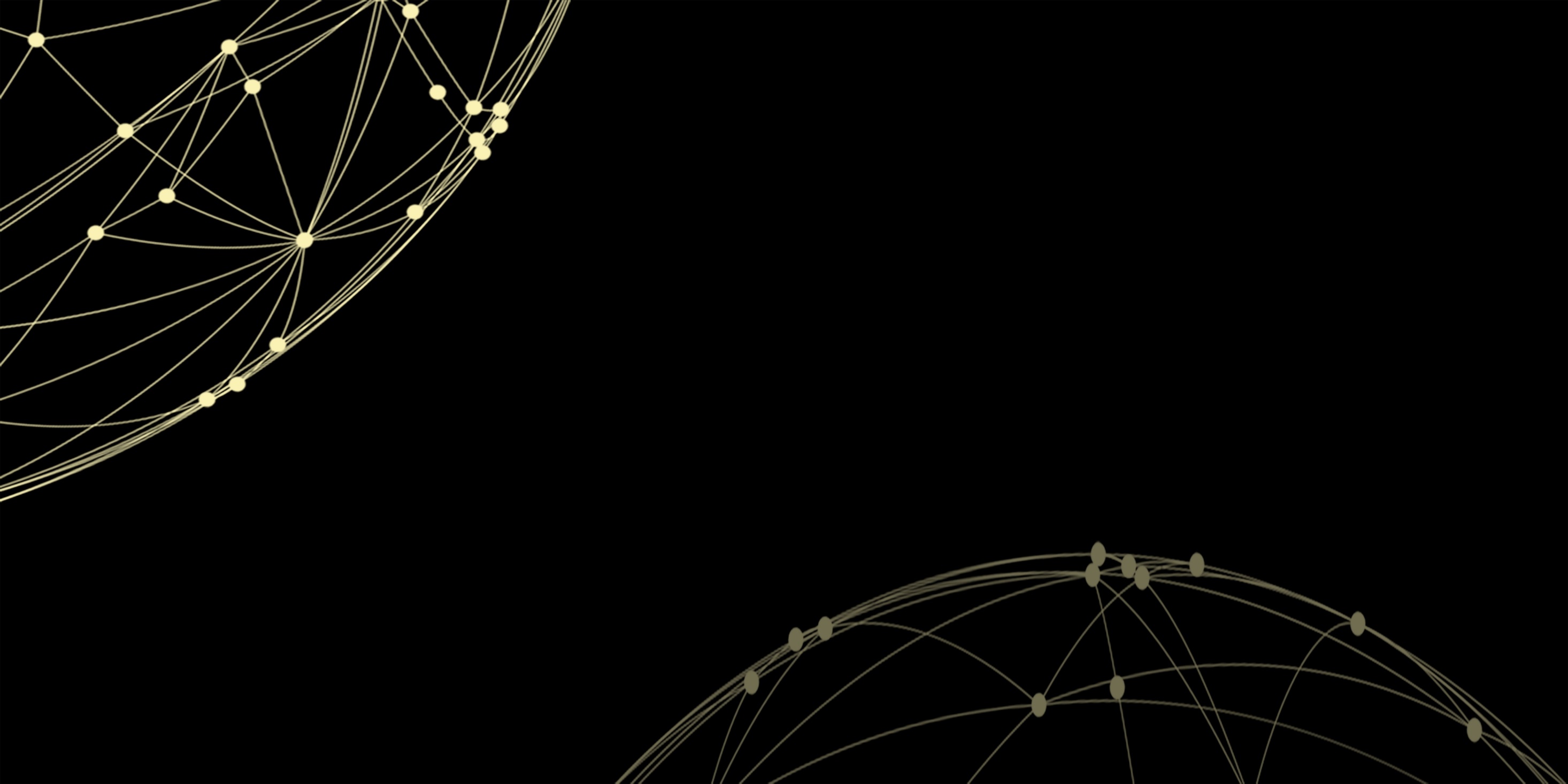 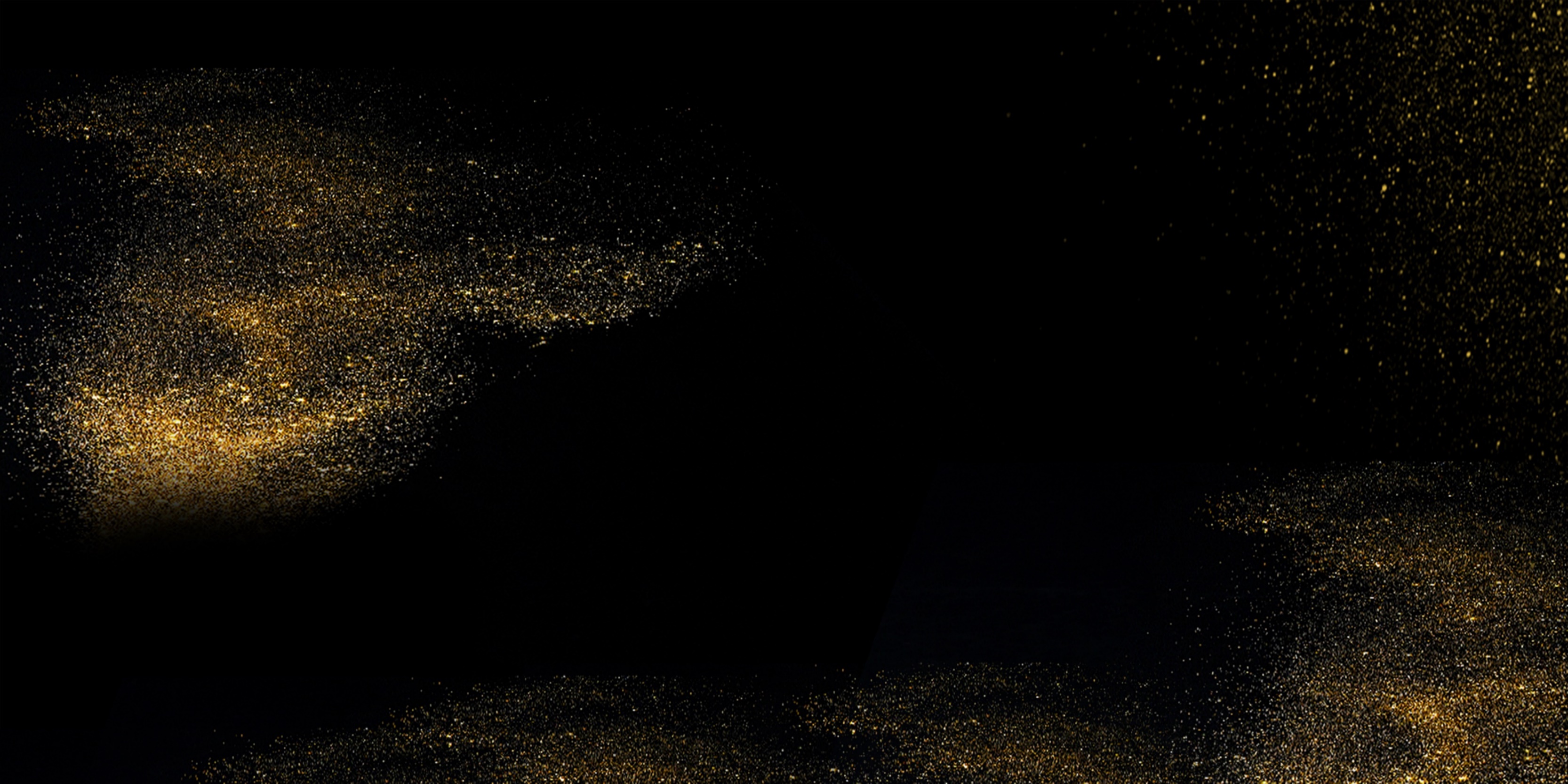 planning
科技风营销策划
The user can demonstrate on a projector or computer, or print the presentation and make it into a film to be used in a wider field
xiazaii            20XX
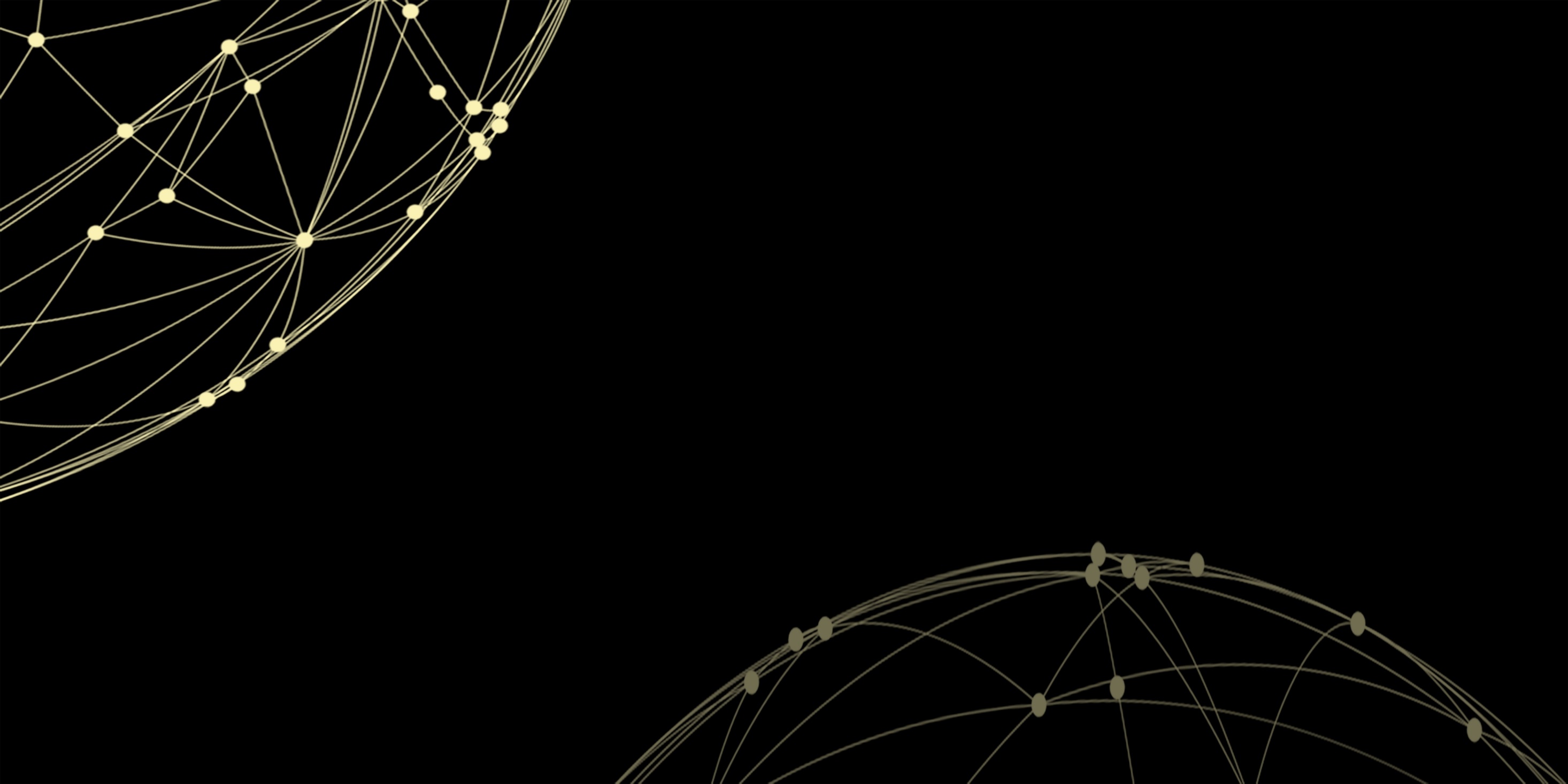 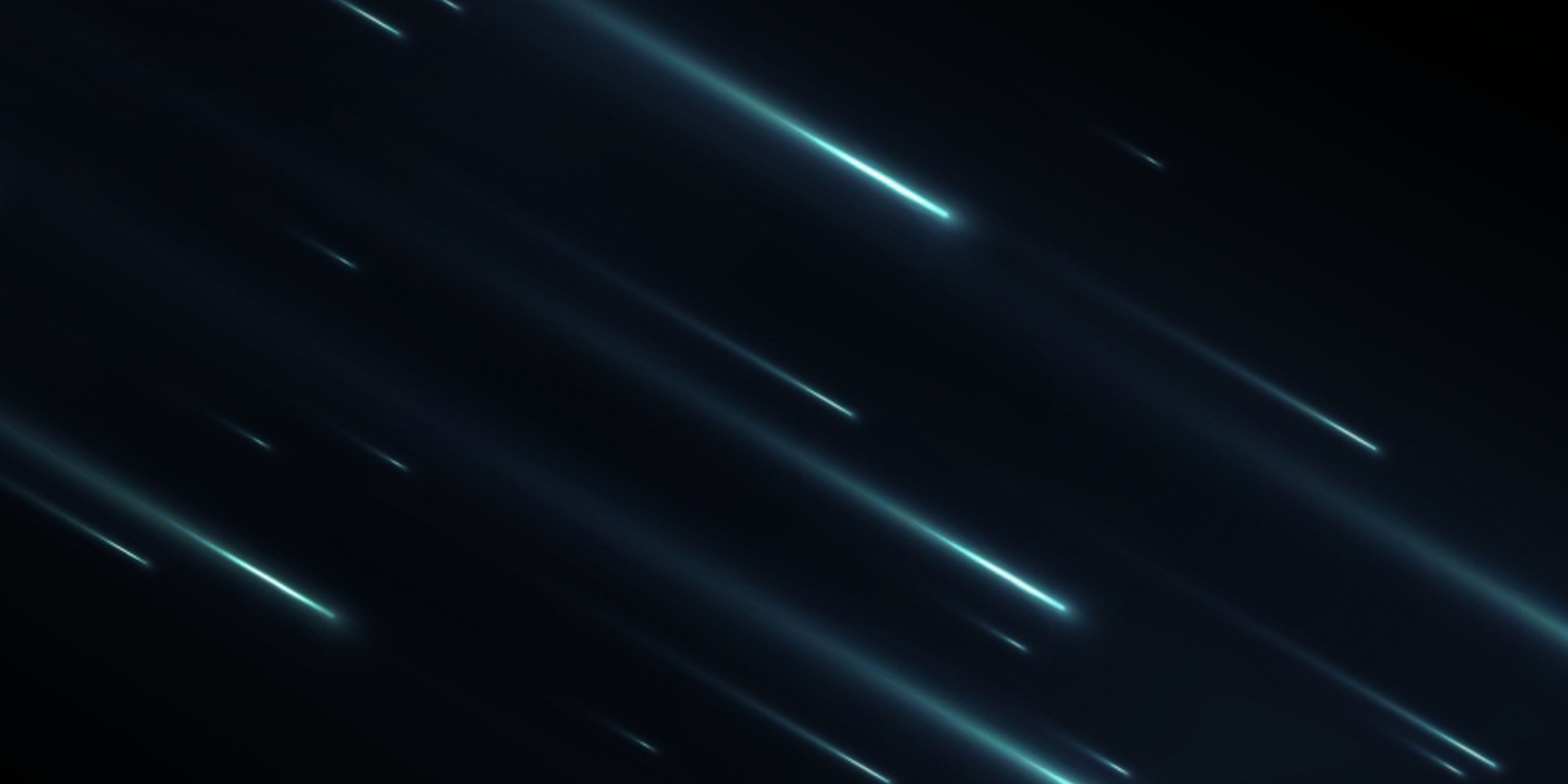 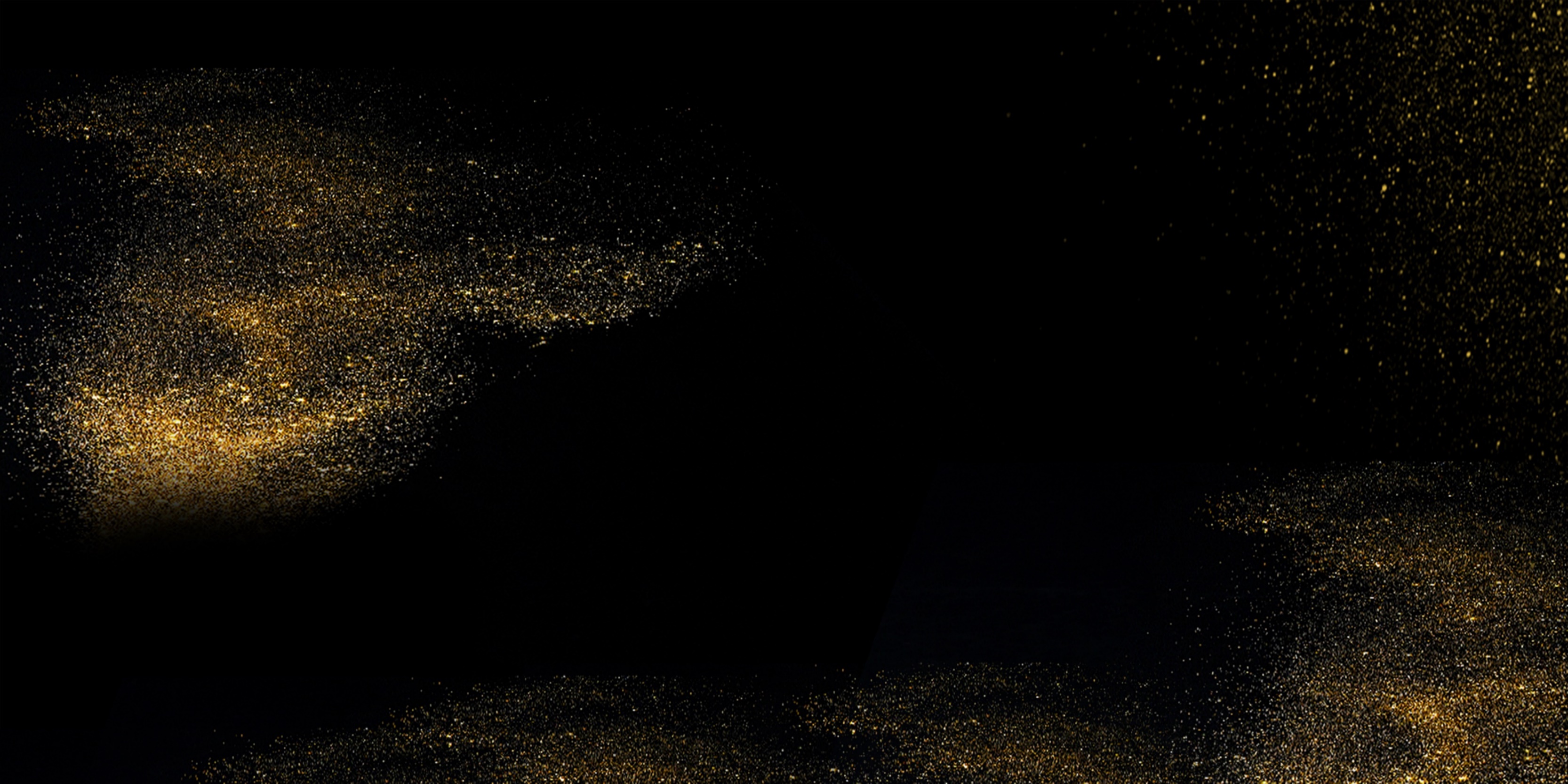 目录/CONTENTS
活动流程简介
ADD YOUR TITLE HERE
活动执行保障           
ADD YOUR TITLE HERE
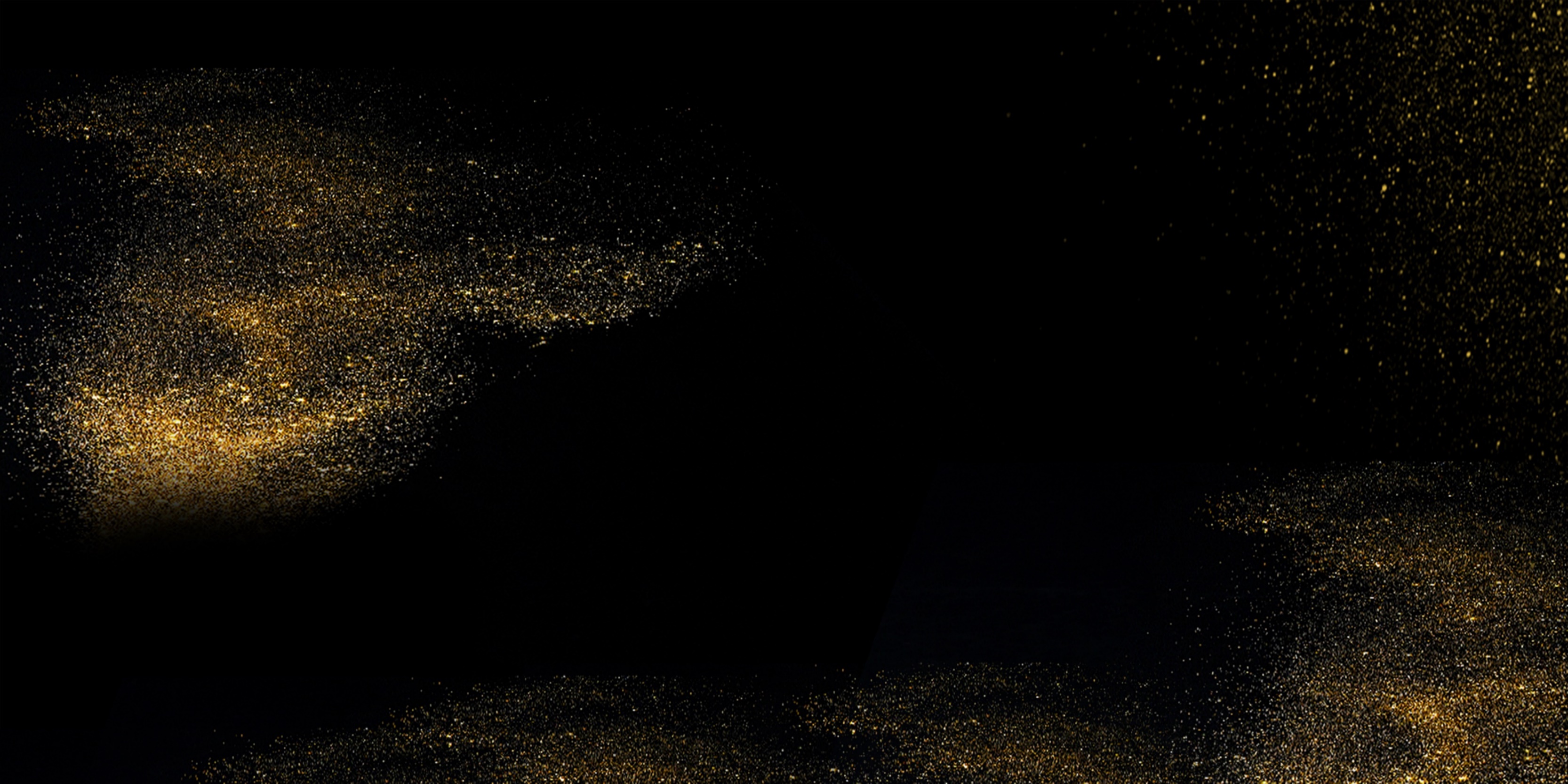 活动细节管理             
ADD YOUR TITLE HERE
活动效果展望            
ADD YOUR TITLE HERE
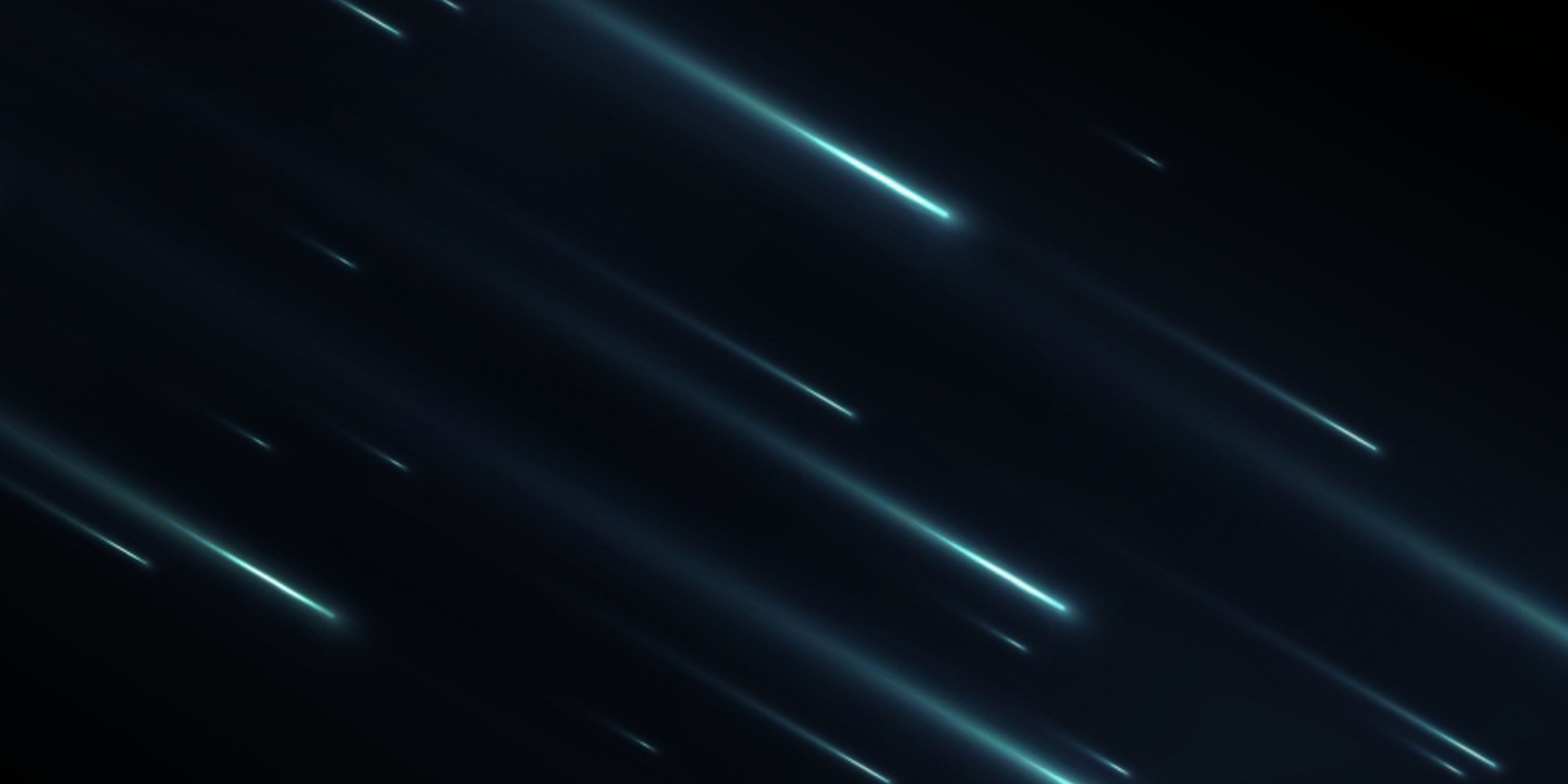 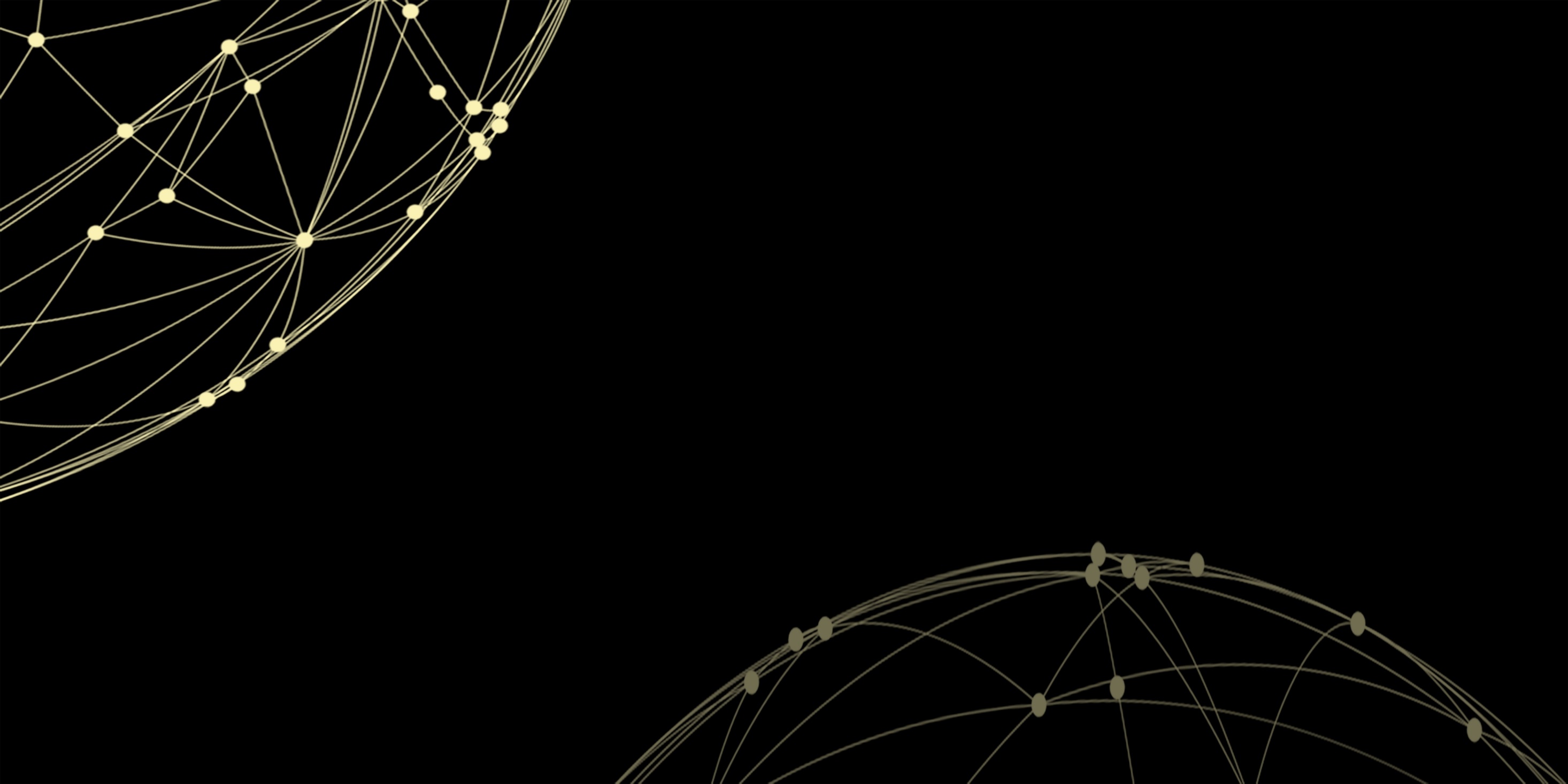 01
活动流程简介
POWERPOINT
Dynamically deploy future-proof outsourcing with magnetic vortals. Compellingly synergize robust users after frictionless value
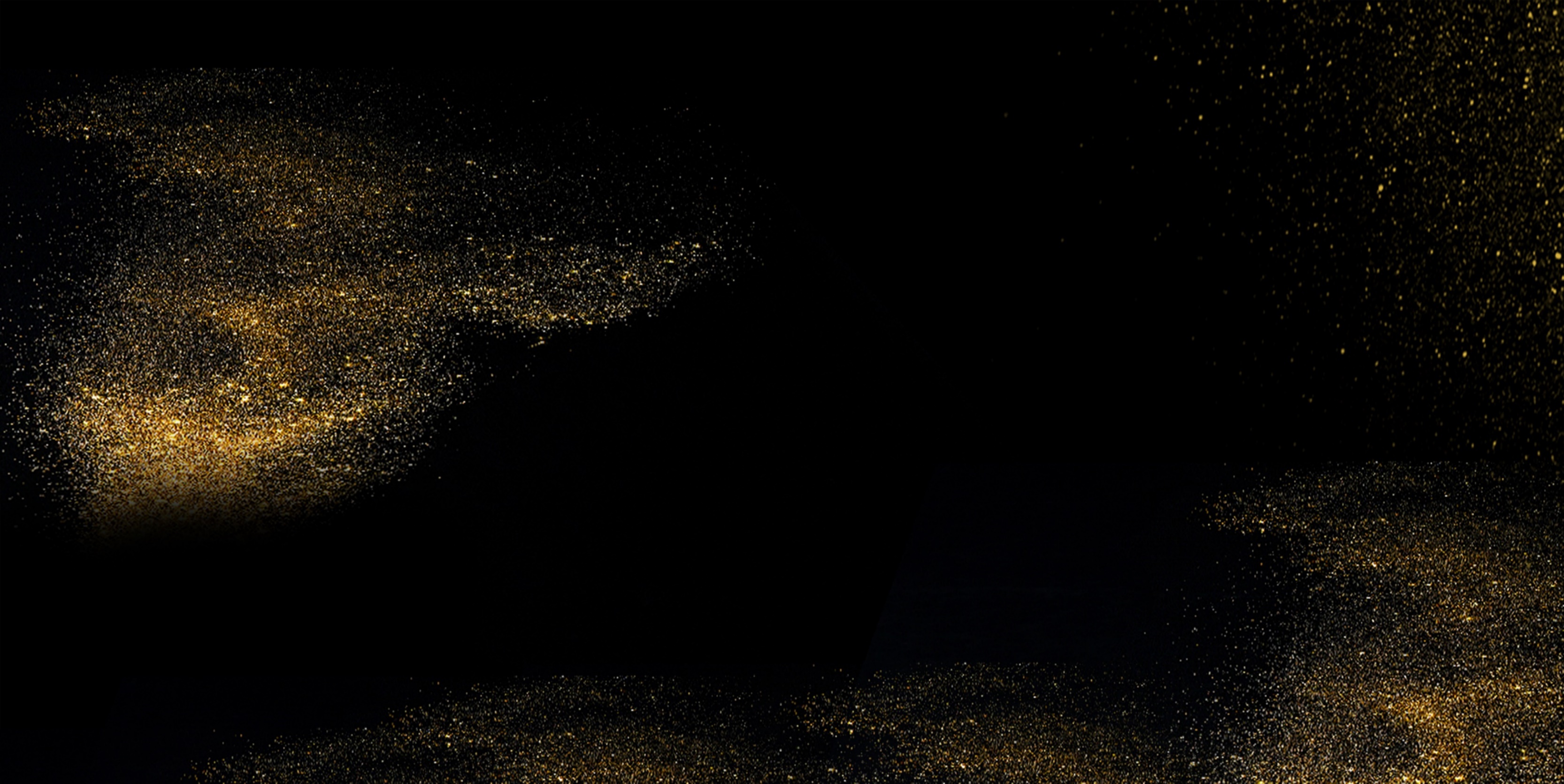 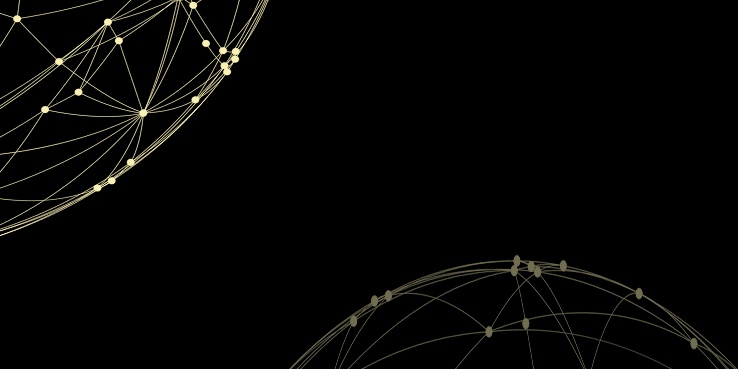 输入标题文本
Dynamically deploy future-proof outsourcing with
标题文本预设
标题文本预设
标题文本预设
标题文本预设
标题文本预设
此部分内容作为文字排版占位显示 （建议使用主题字体）
点击输入替换内容文本
点击输入替换内容文本
点击输入替换内容文本
点击输入替换内容文本
点击输入替换内容文本
点击输入替换内容文本
点击输入替换内容文本
点击输入替换内容文本
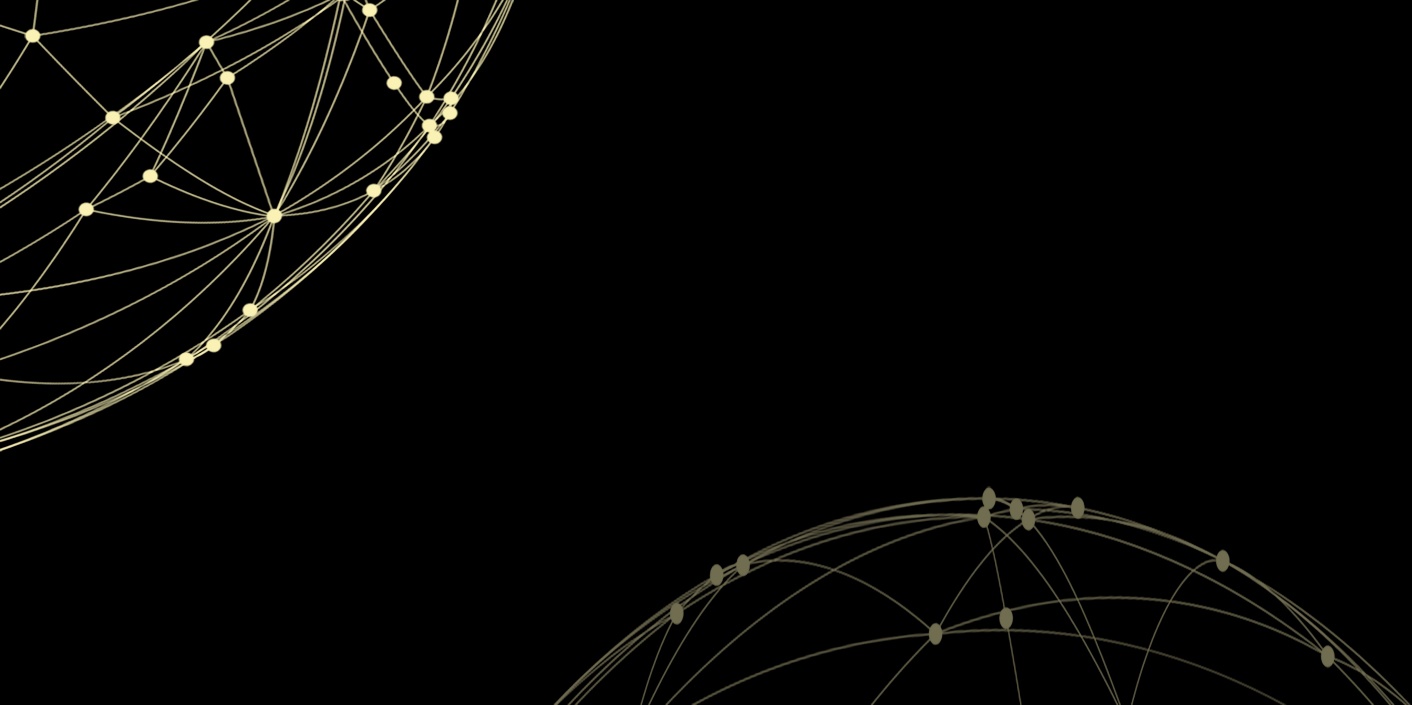 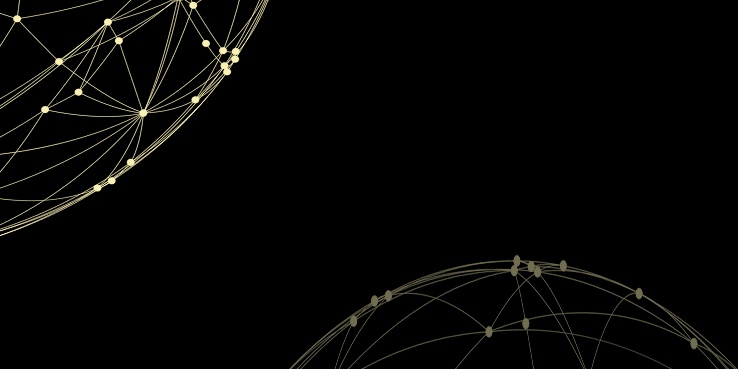 输入标题文本
Dynamically deploy future-proof outsourcing with
添加标题
添加标题
添加标题
添加标题
输入替换内容文本输入替换内容文本
输入替换内容文本输入替换内容文本
输入替换内容文本输入替换内容文本
输入替换内容文本输入替换内容文本
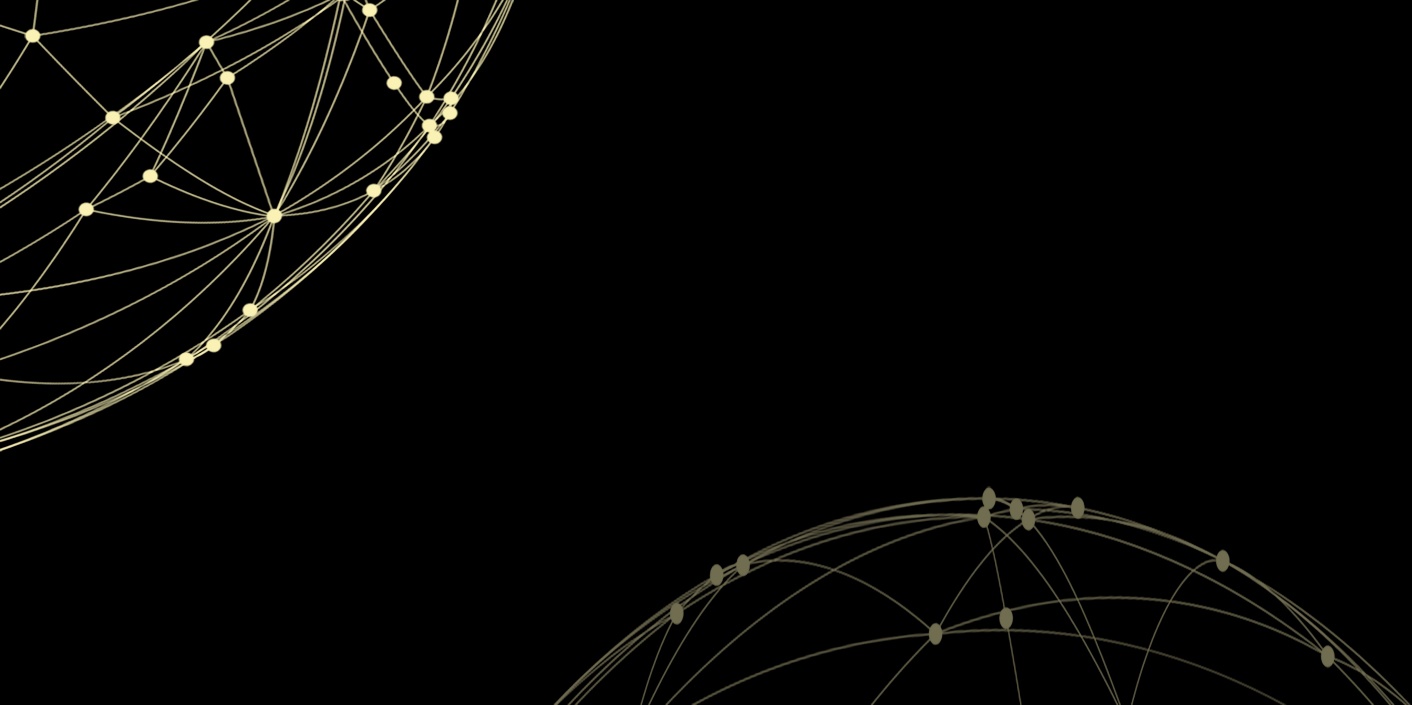 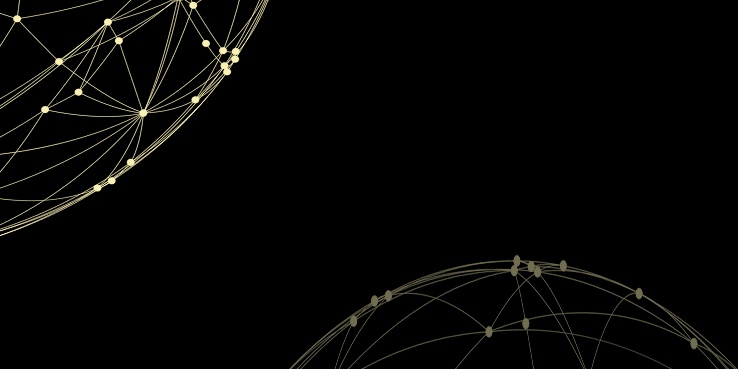 小标题
小标题
小标题
小标题
输入替换内容文本输入替换内容文本
输入替换内容文本输入替换内容文本
输入替换内容文本输入替换内容文本
输入替换内容文本输入替换内容文本
输入标题文本
Dynamically deploy future-proof outsourcing with
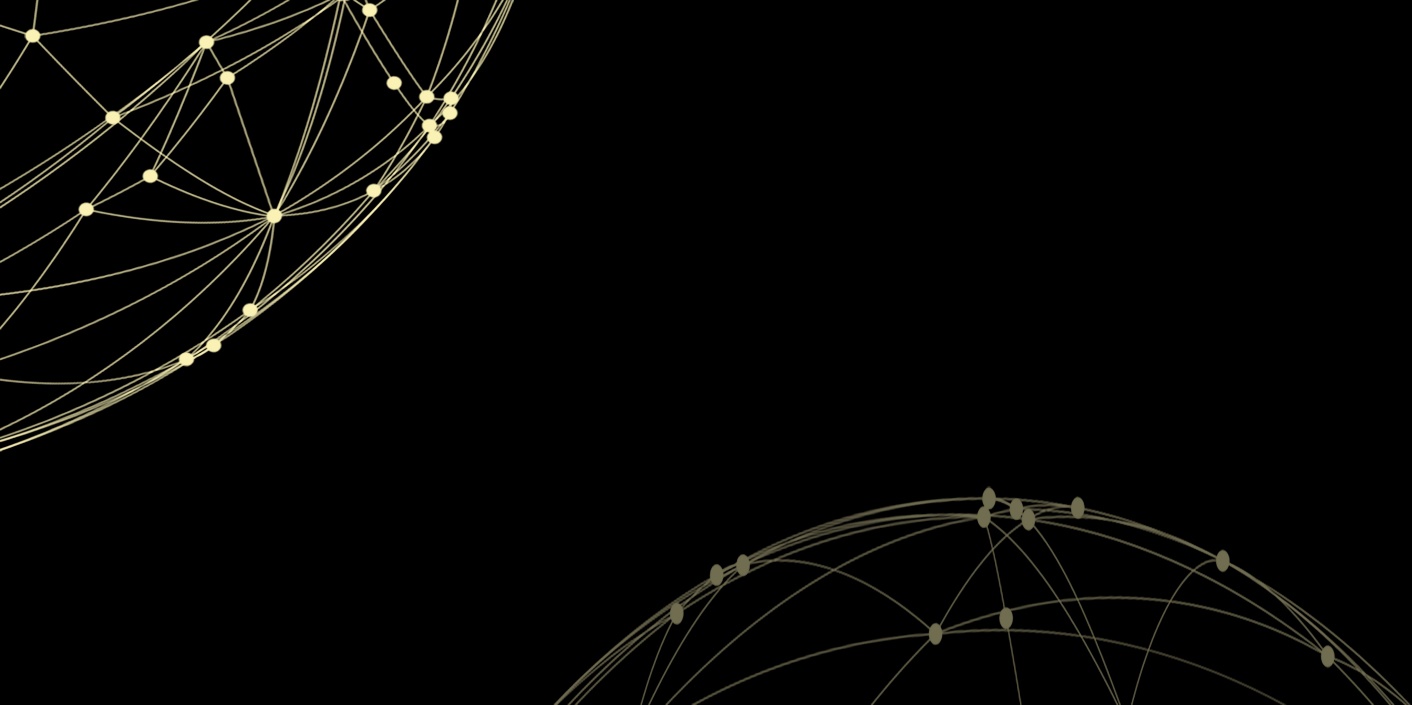 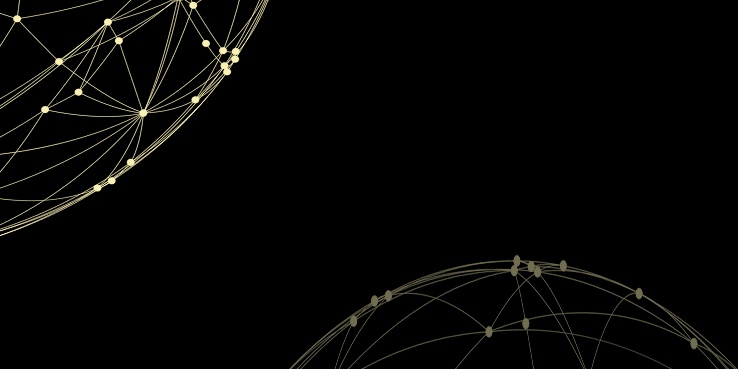 输入标题文本
Dynamically deploy future-proof outsourcing with
输入替换内容文本输入替换内容文本
2015
输入替换内容文本输入替换内容文本
2016
输入替换内容文本输入替换内容文本
2017
2018
2019
输入替换内容文本输入替换内容文本
输入替换内容文本输入替换内容文本
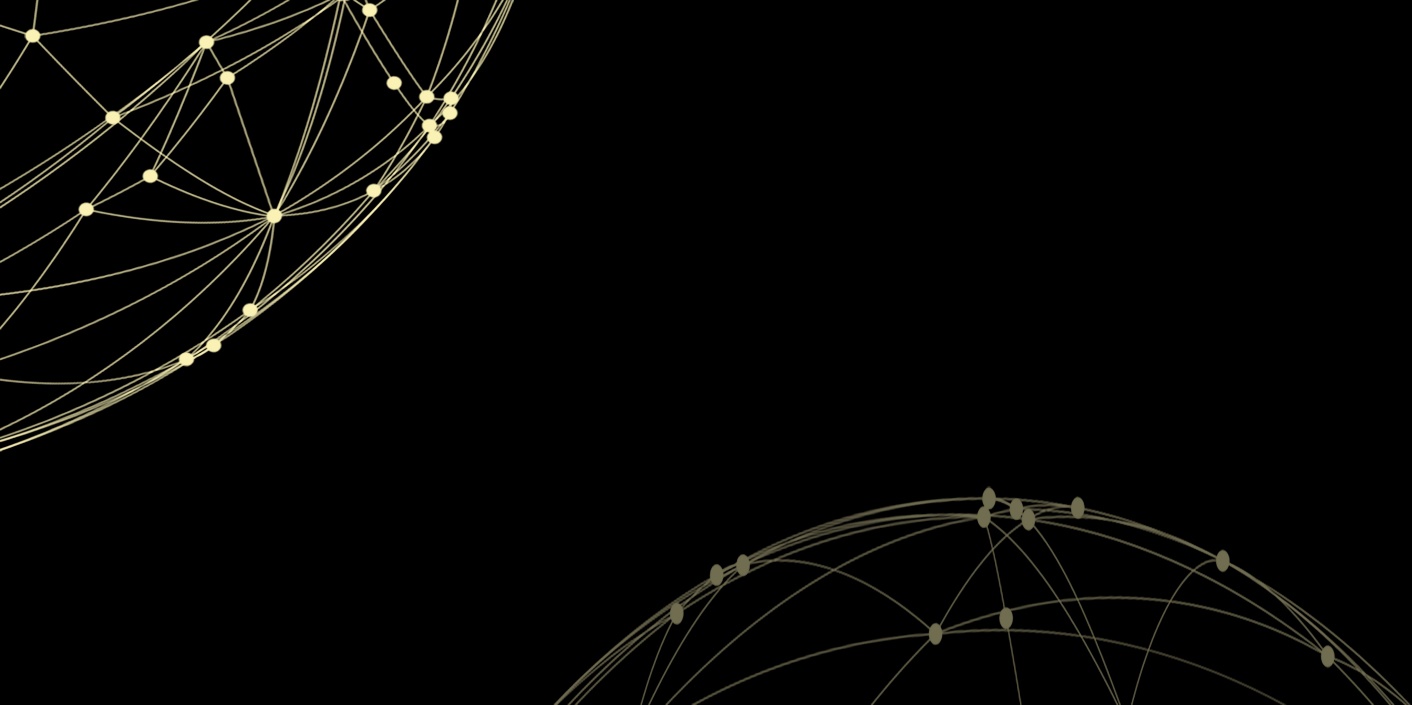 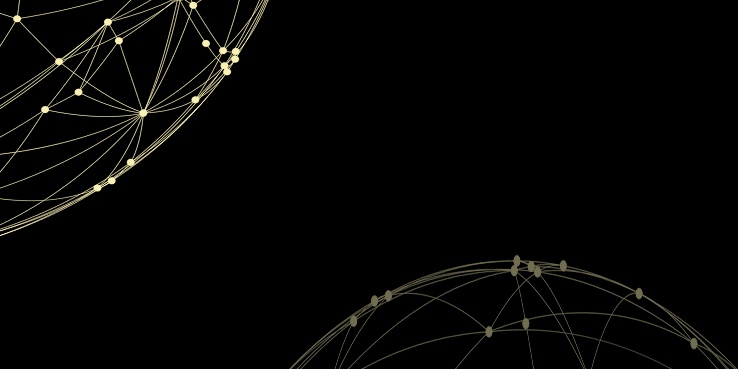 输入标题文本
Dynamically deploy future-proof outsourcing with
Text
01.输入标题
02.输入标题
03.输入标题
04.输入标题
输入替换内容文本输入替换内容文本输入替换内容文本
……
输入替换内容文本输入替换内容文本输入替换内容文本
……
输入替换内容文本输入替换内容文本输入替换内容文本
……
输入替换内容文本输入替换内容文本输入替换内容文本
……
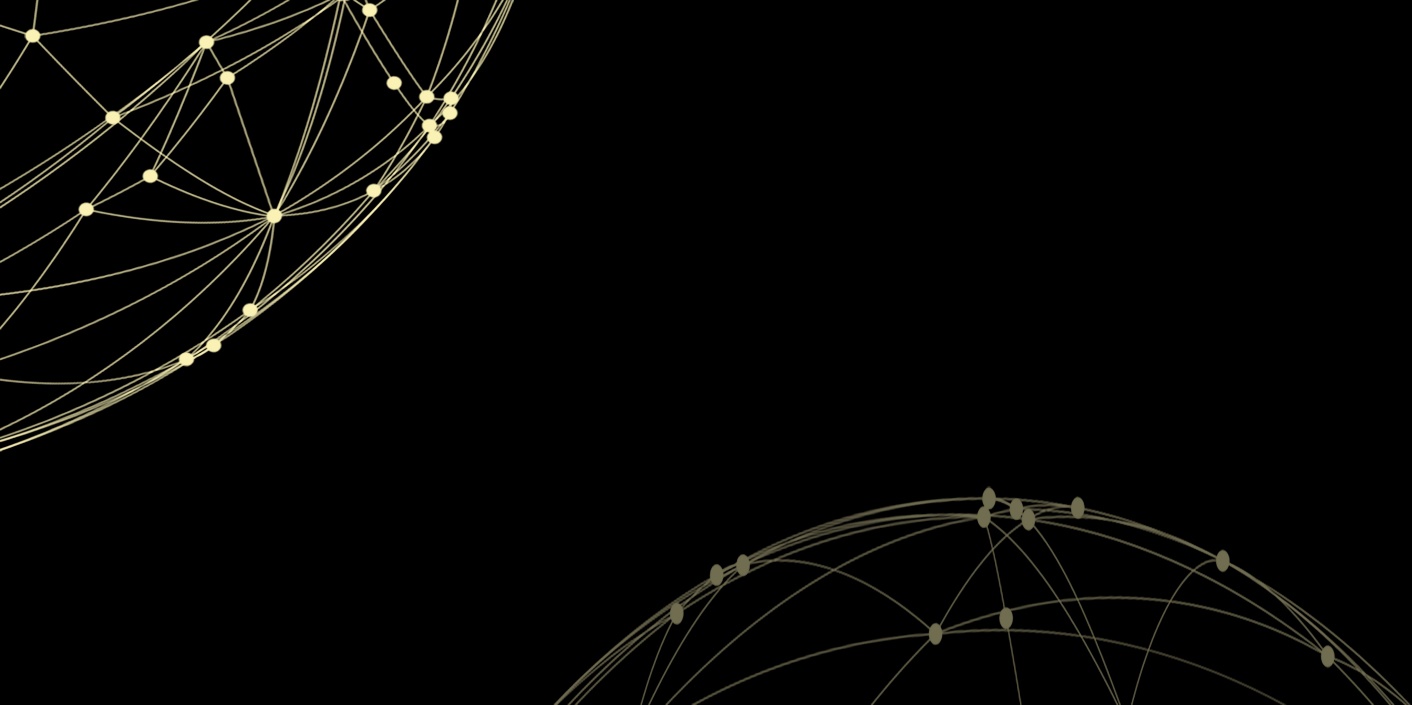 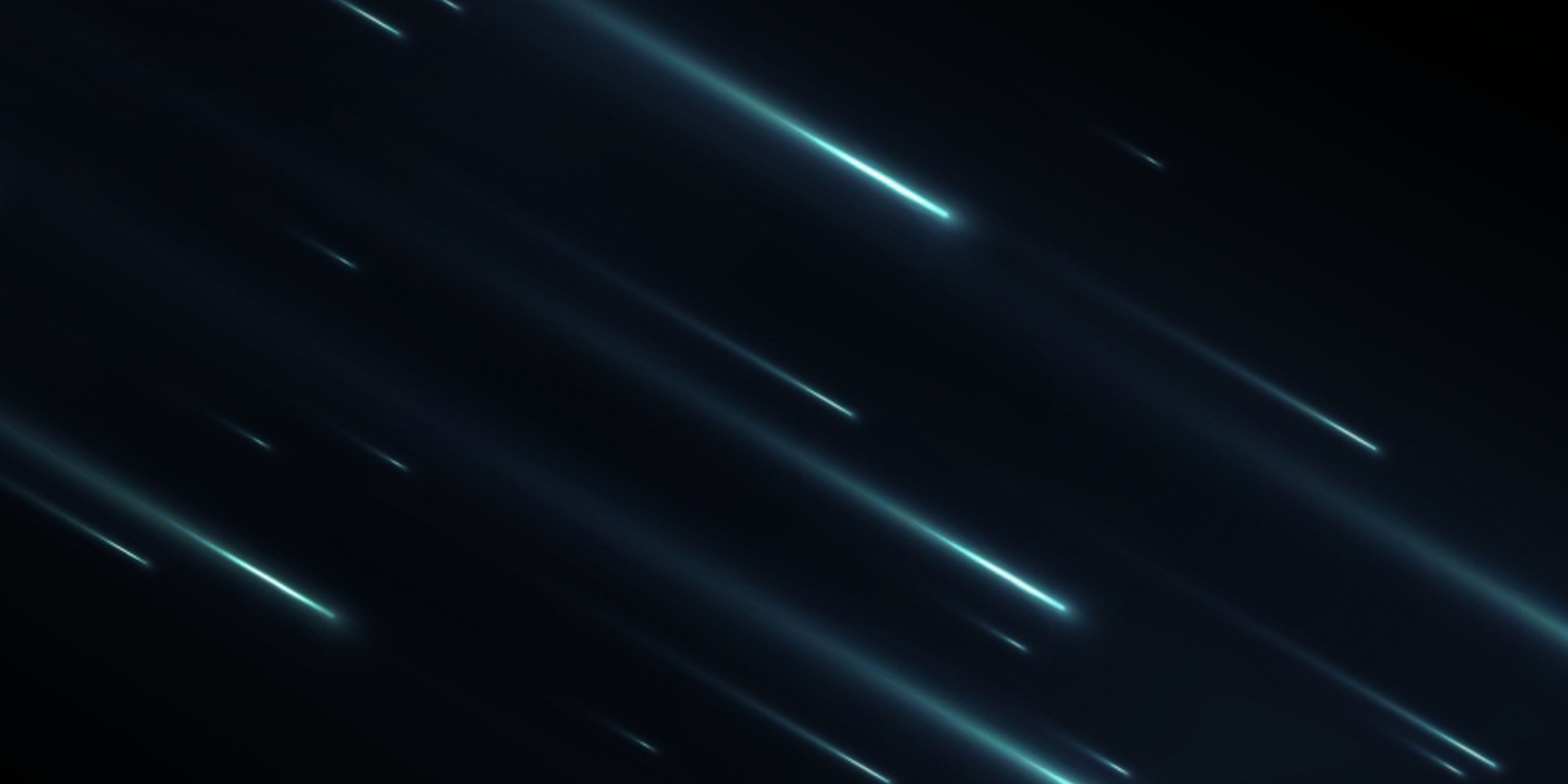 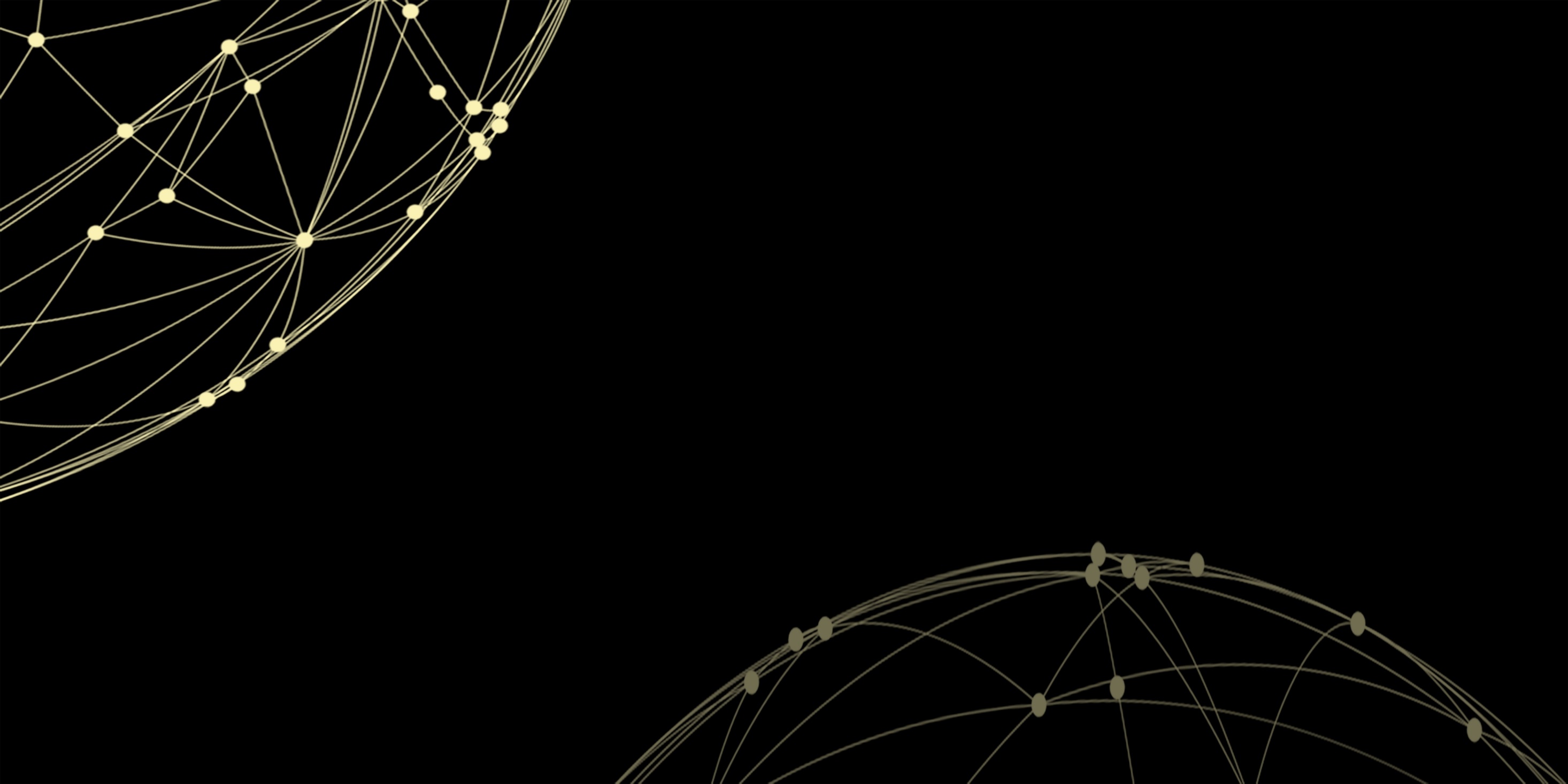 02
活动执行保障
POWERPOINT
Dynamically deploy future-proof outsourcing with magnetic vortals. Compellingly synergize robust users after frictionless value
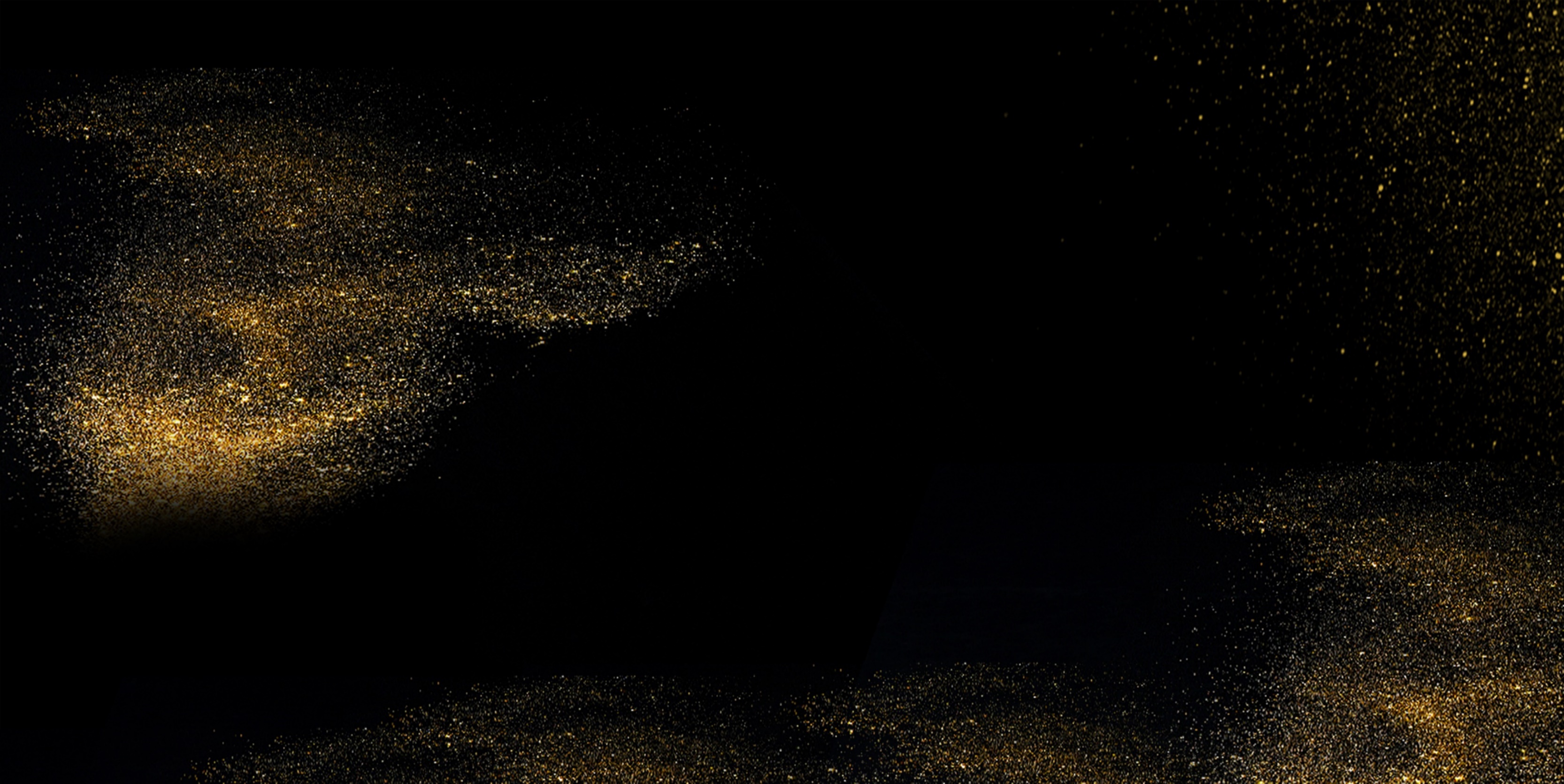 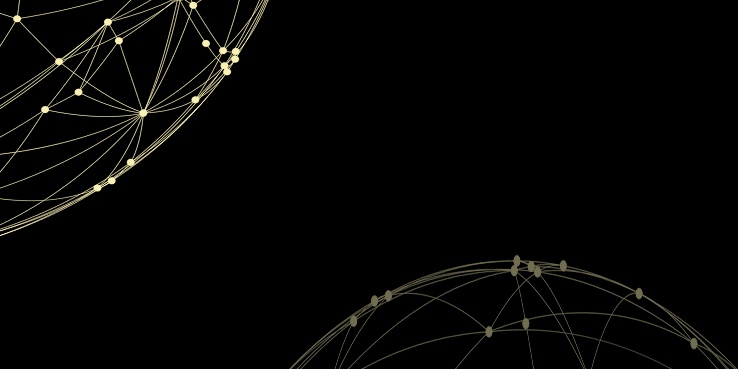 输入标题文本
Dynamically deploy future-proof outsourcing with
输入标题
输入替换内容文本输入替换内容文本输入替换内容文本输入替换内容文本
+15%
-15%
输入标题
输入替换内容文本输入替换内容文本输入替换内容文本输入替换内容文本
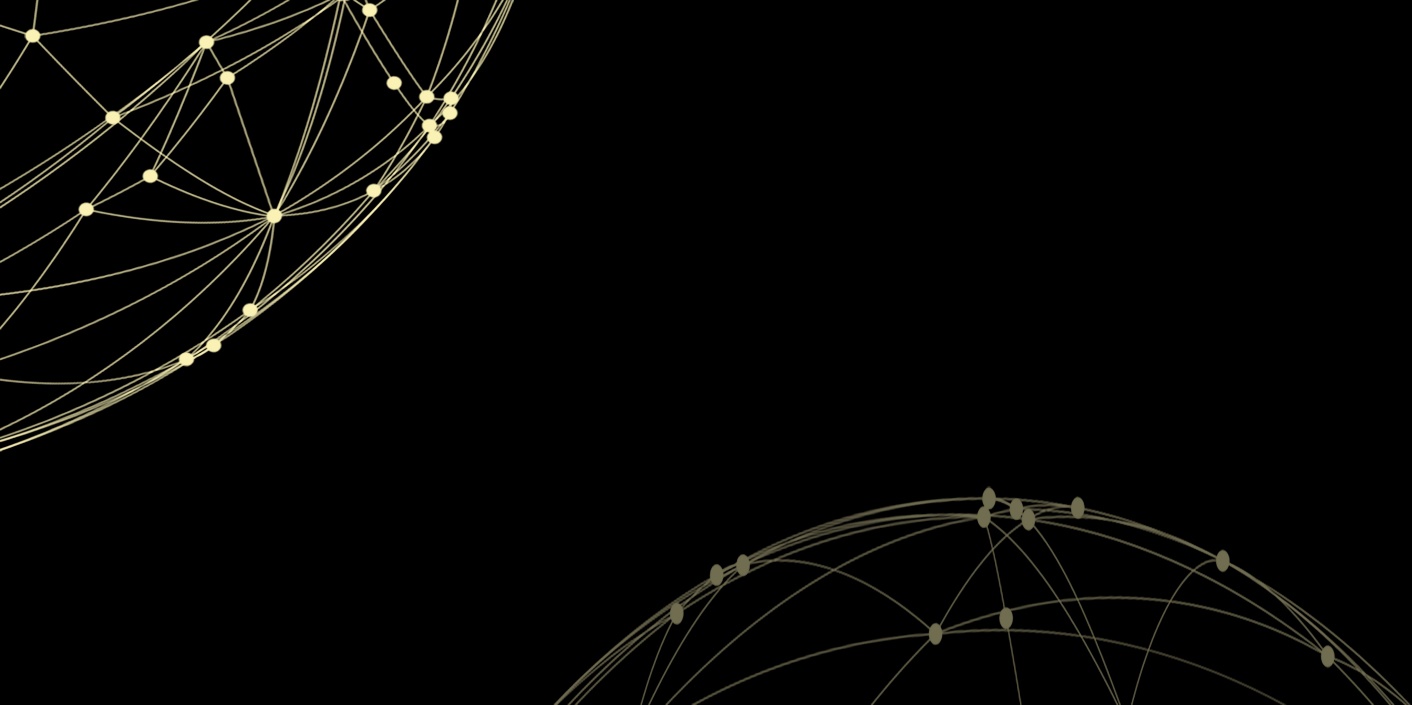 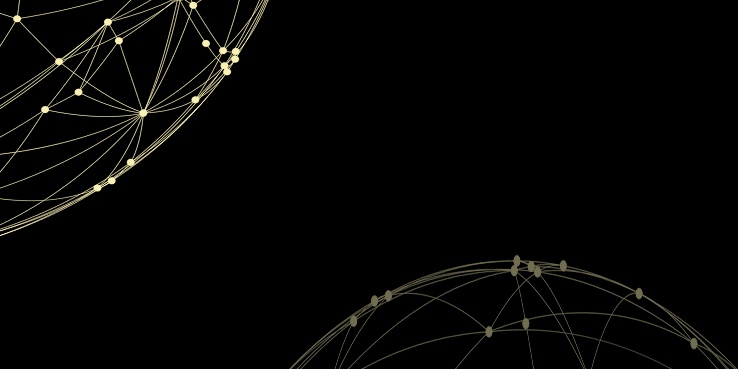 输入标题文本
Dynamically deploy future-proof outsourcing with
OPTION 01
输入替换内容文本输入替换内容文本输入替换内容文本
OPTION 02
输入替换内容文本输入替换内容文本输入替换内容文本
OPTION 03
输入替换内容文本输入替换内容文本输入替换内容文本
OPTION 04
输入替换内容文本输入替换内容文本输入替换内容文本
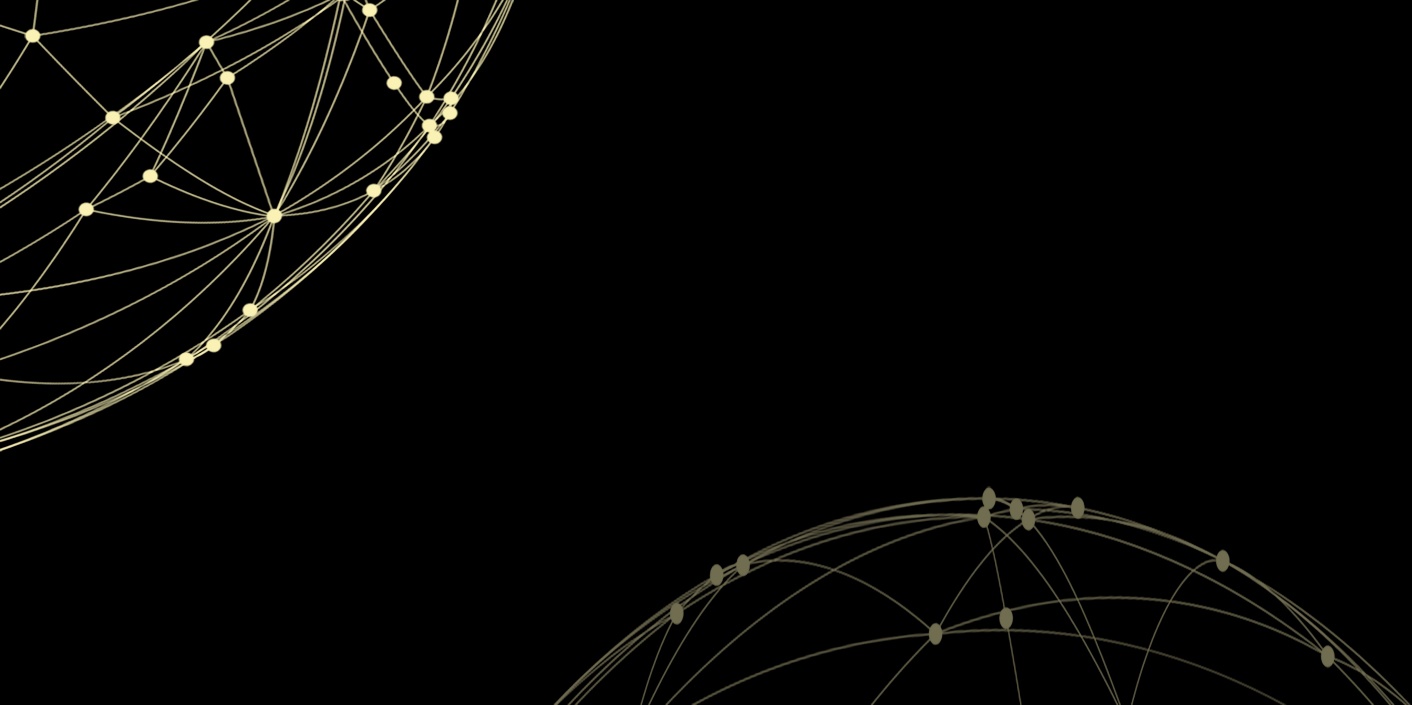 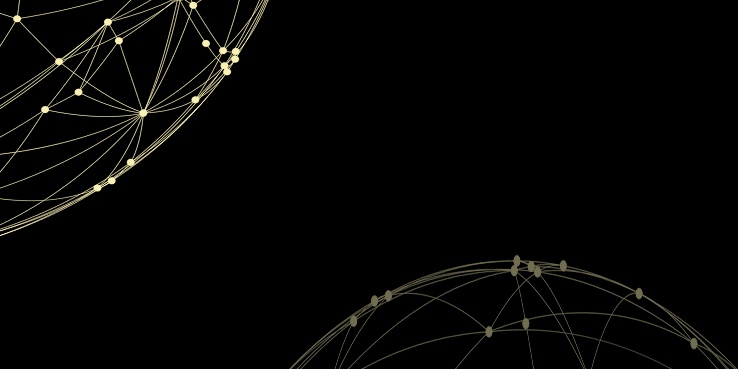 输入标题文本
Dynamically deploy future-proof outsourcing with
输入标题
输入标题
01
02
输入替换内容文本输入替换内容文本输入替换内容文本
输入替换内容文本输入替换内容文本输入替换内容文本
-输入标题
-输入标题
03
04
输入替换内容文本输入替换内容文本输入替换内容文本
输入替换内容文本输入替换内容文本输入替换内容文本
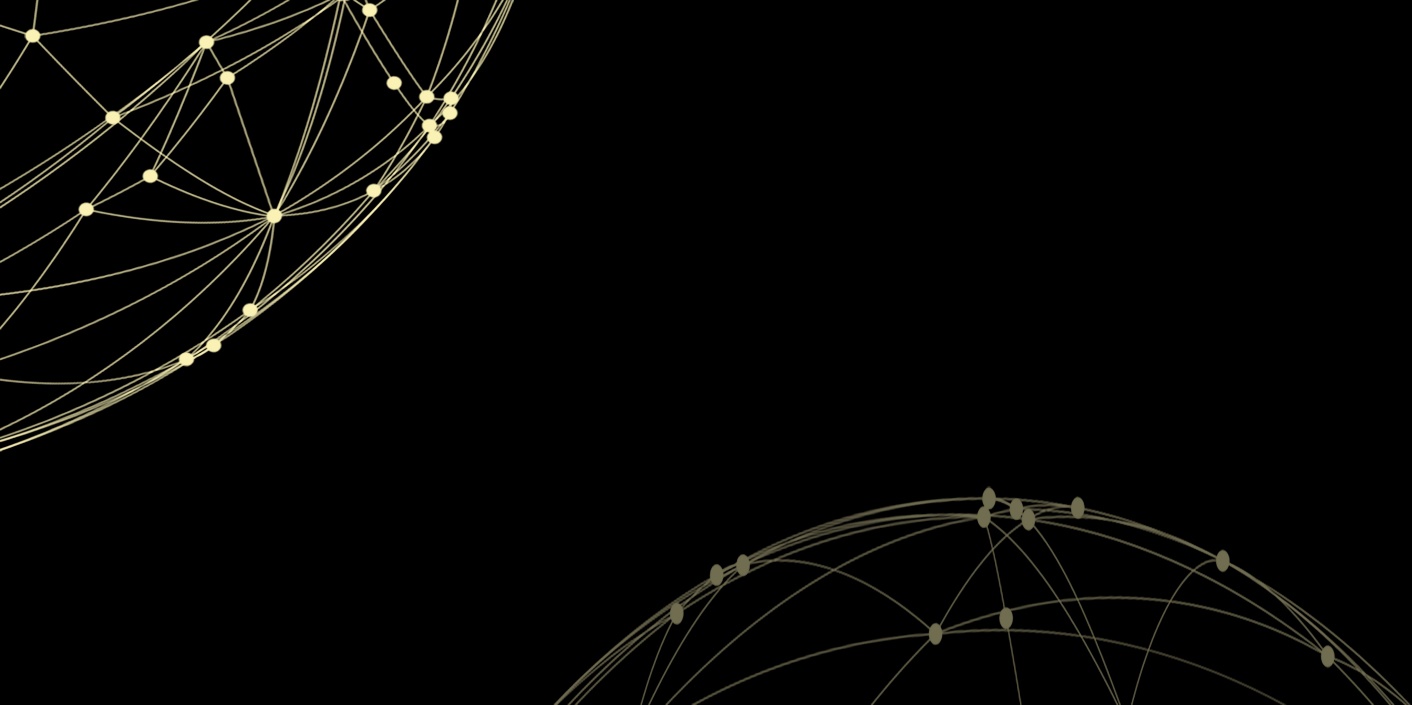 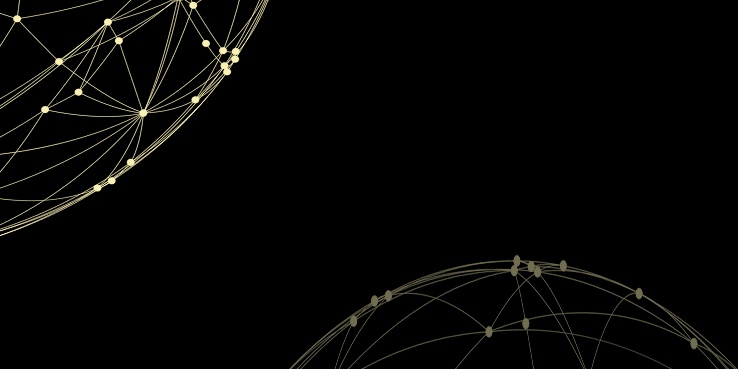 输入标题文本
Dynamically deploy future-proof outsourcing with
6月
7月
8月
9月
10月
输入标题
输入标题
输入标题
输入标题
输入标题
输入替换内容文本
输入替换内容文本
输入替换内容文本
输入替换内容文本
输入替换内容文本
输入替换内容文本
输入替换内容文本
输入替换内容文本
输入替换内容文本
输入替换内容文本
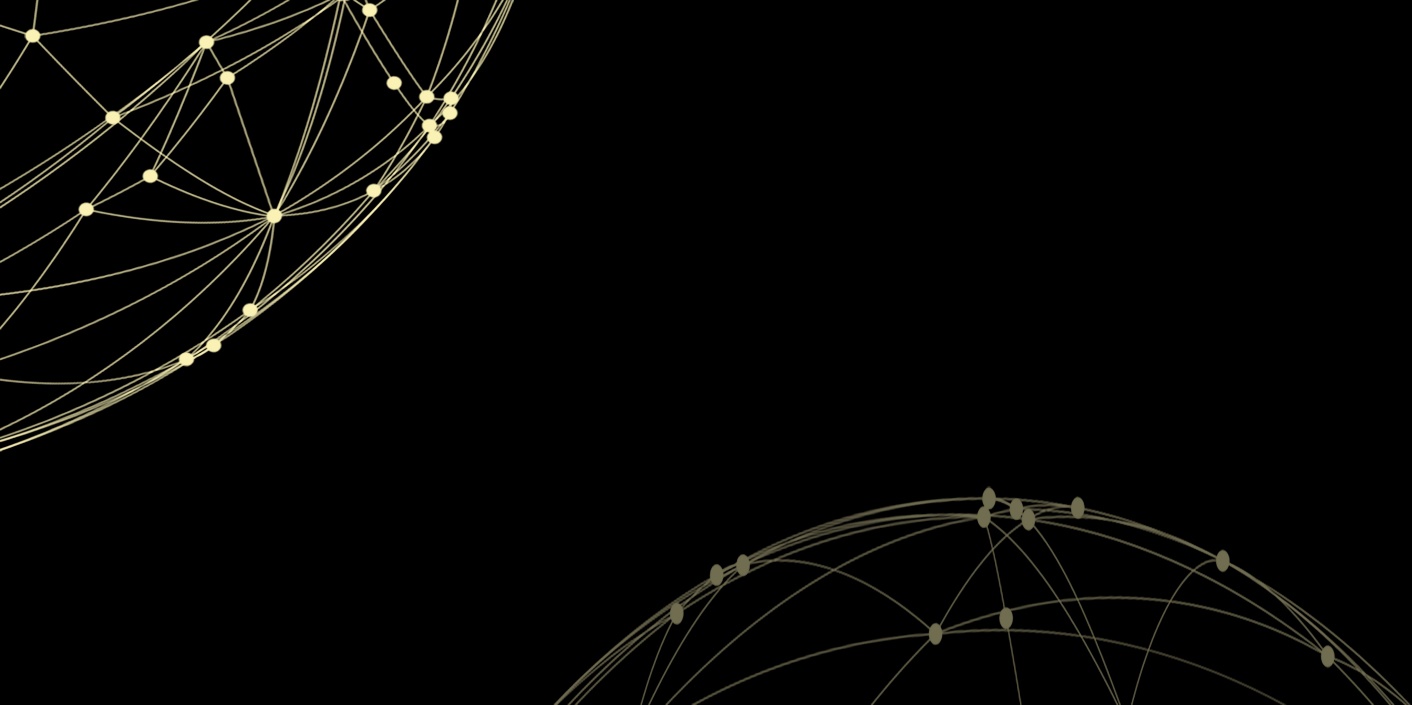 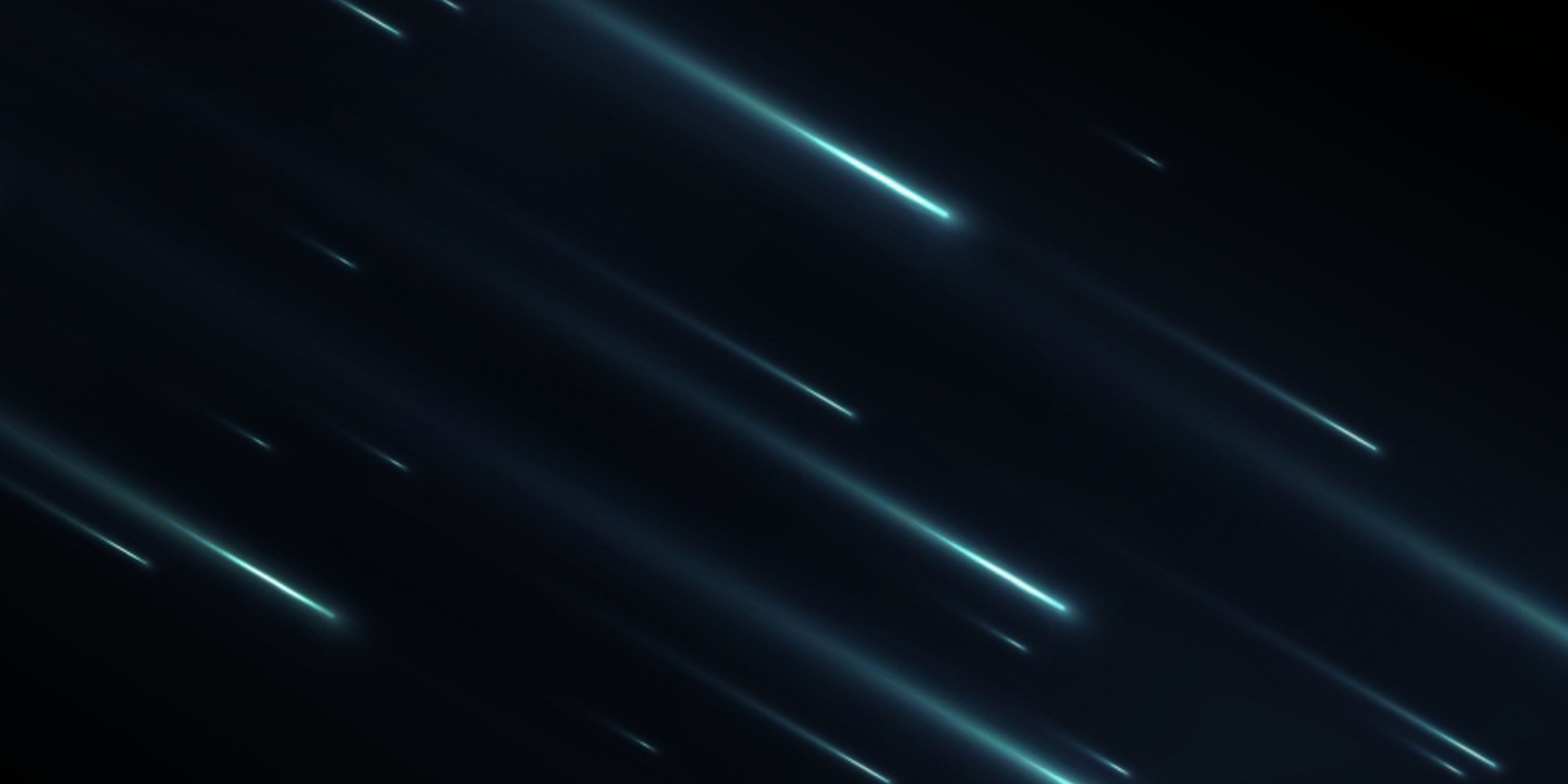 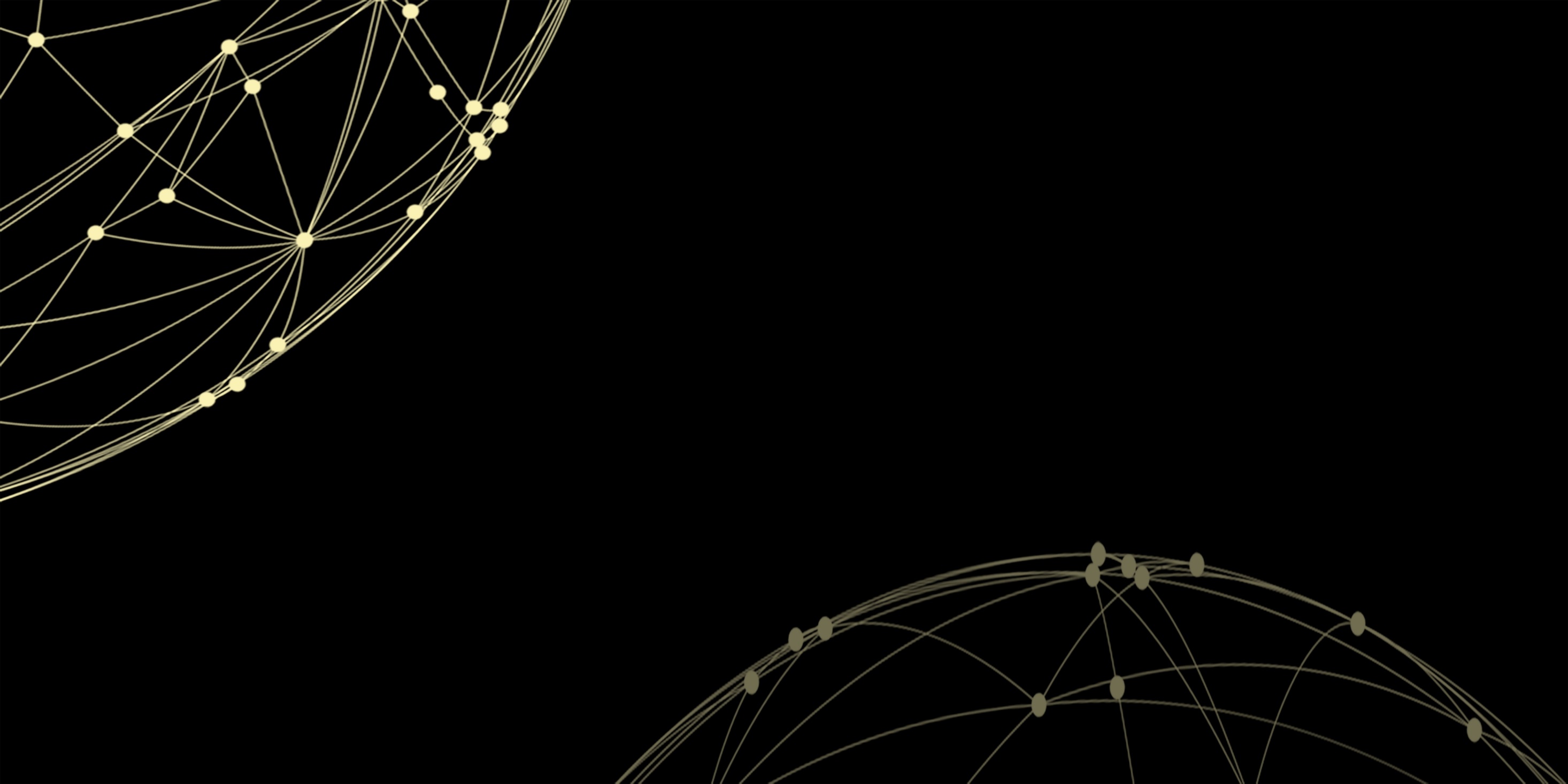 03
活动细节管理
POWERPOINT
Dynamically deploy future-proof outsourcing with magnetic vortals. Compellingly synergize robust users after frictionless value
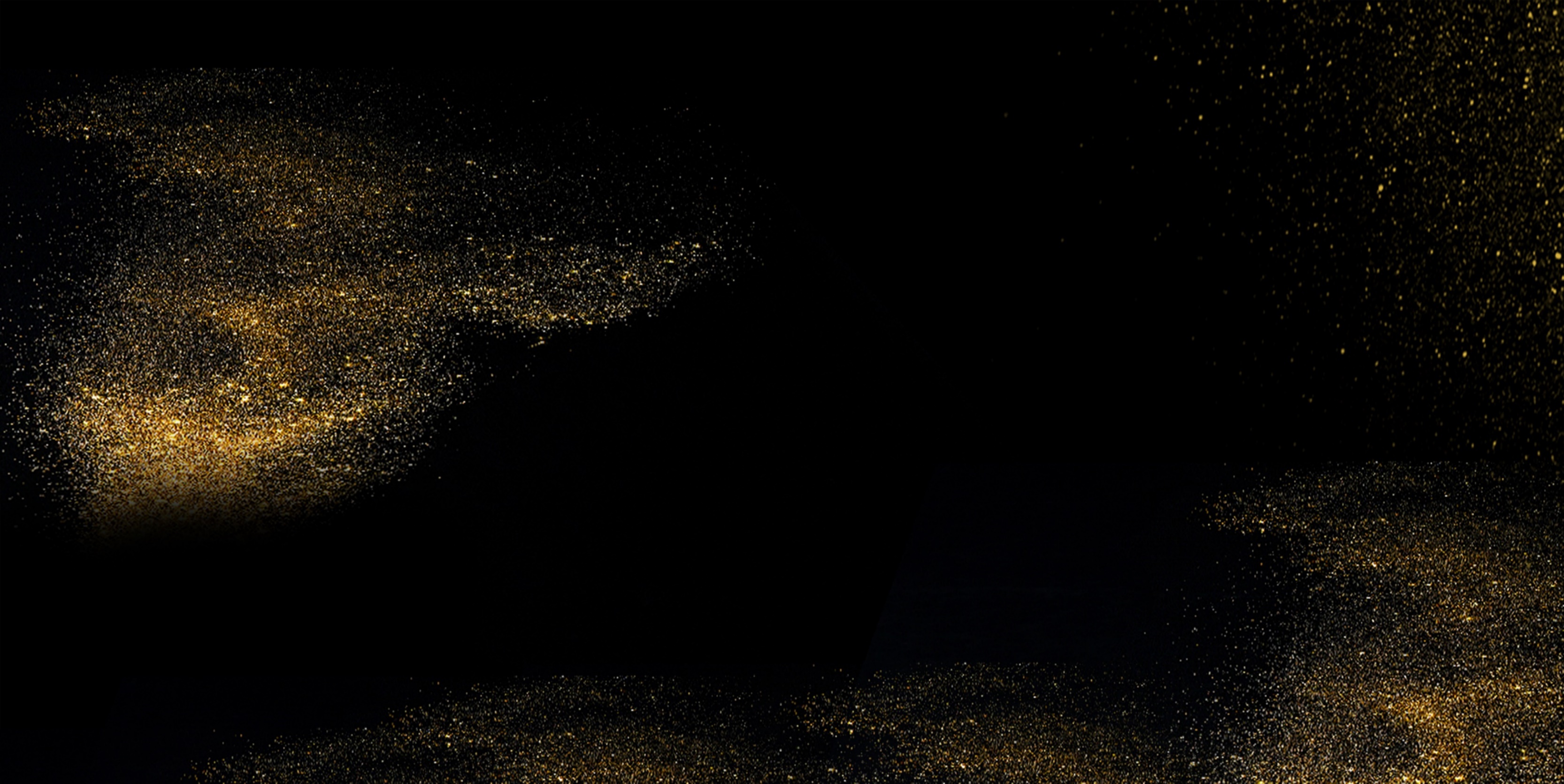 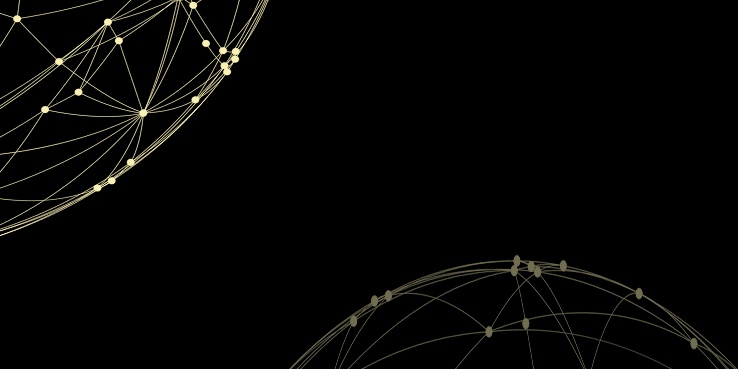 输入标题文本
Dynamically deploy future-proof outsourcing with
添加文字
添加文字
输入替换内容文本输入替换内容文本
输入替换内容文本输入替换内容文本
添加文字
添加文字
输入替换内容文本输入替换内容文本
输入替换内容文本输入替换内容文本
Description
Description
Description
Description
添加文字
添加文字
输入替换内容文本输入替换内容文本
输入替换内容文本输入替换内容文本
添加文字
添加文字
Description
Description
Description
Description
输入替换内容文本输入替换内容文本
输入替换内容文本输入替换内容文本
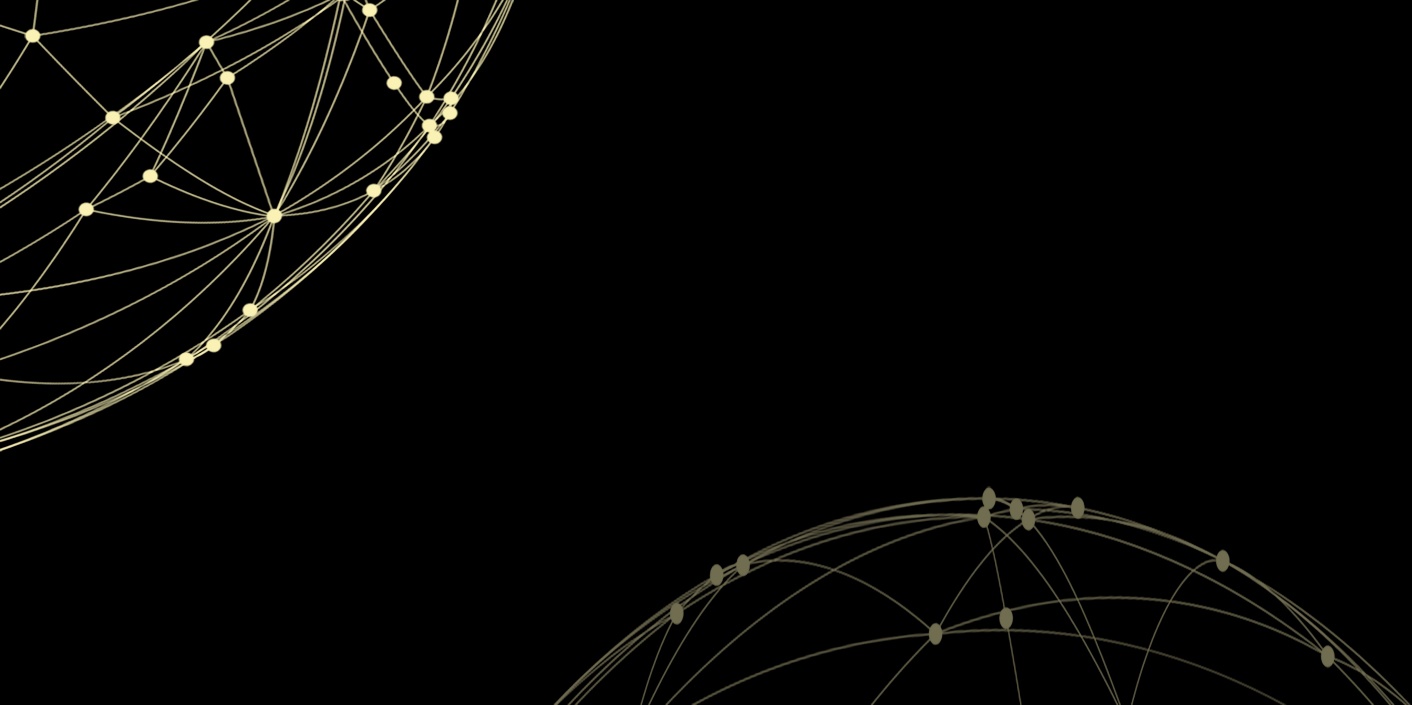 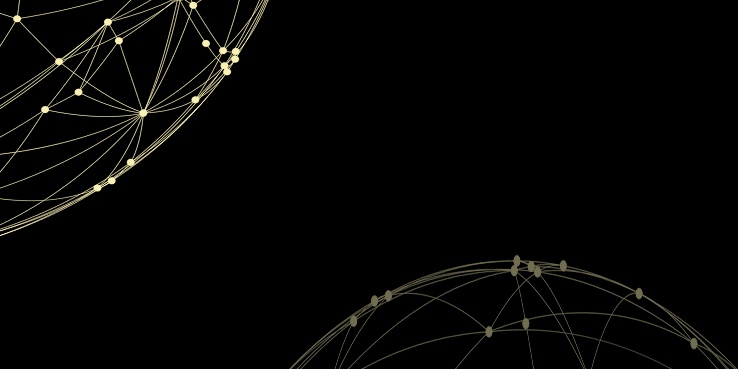 输入标题文本
Dynamically deploy future-proof outsourcing with
20%
输入替换内容文本输入替换内容文本
输入替换内容文本输入替换内容文本
60%
80%
输入替换内容文本输入替换内容文本
输入替换内容文本输入替换内容文本
90%
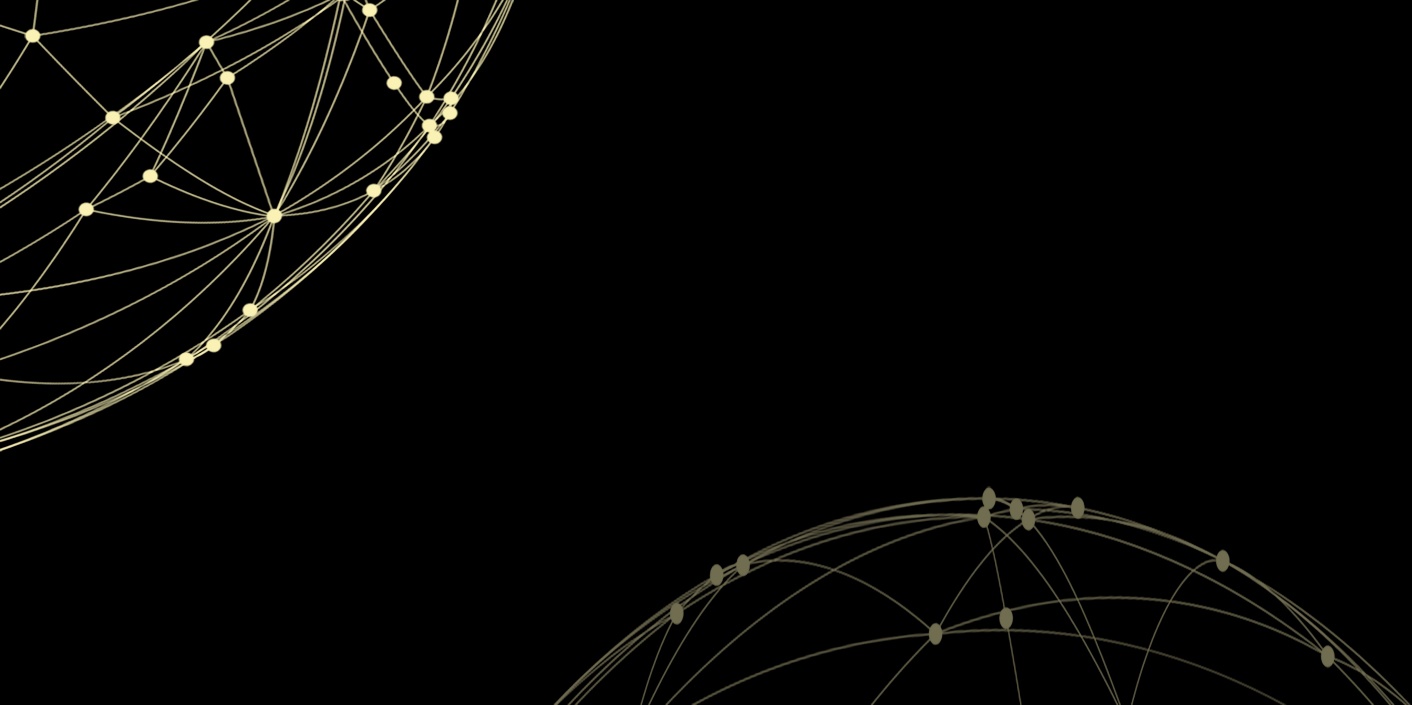 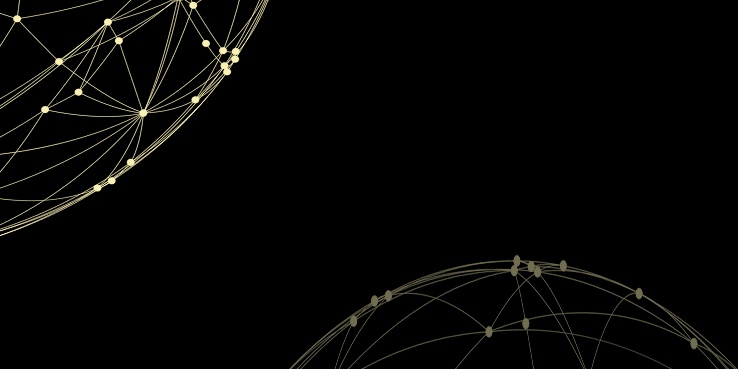 输入标题文本
Dynamically deploy future-proof outsourcing with
小标题
小标题
小标题
小标题
小标题
小标题
输入替换内容文本输入替换内容文本
输入替换内容文本输入替换内容文本
输入替换内容文本输入替换内容文本
小标题
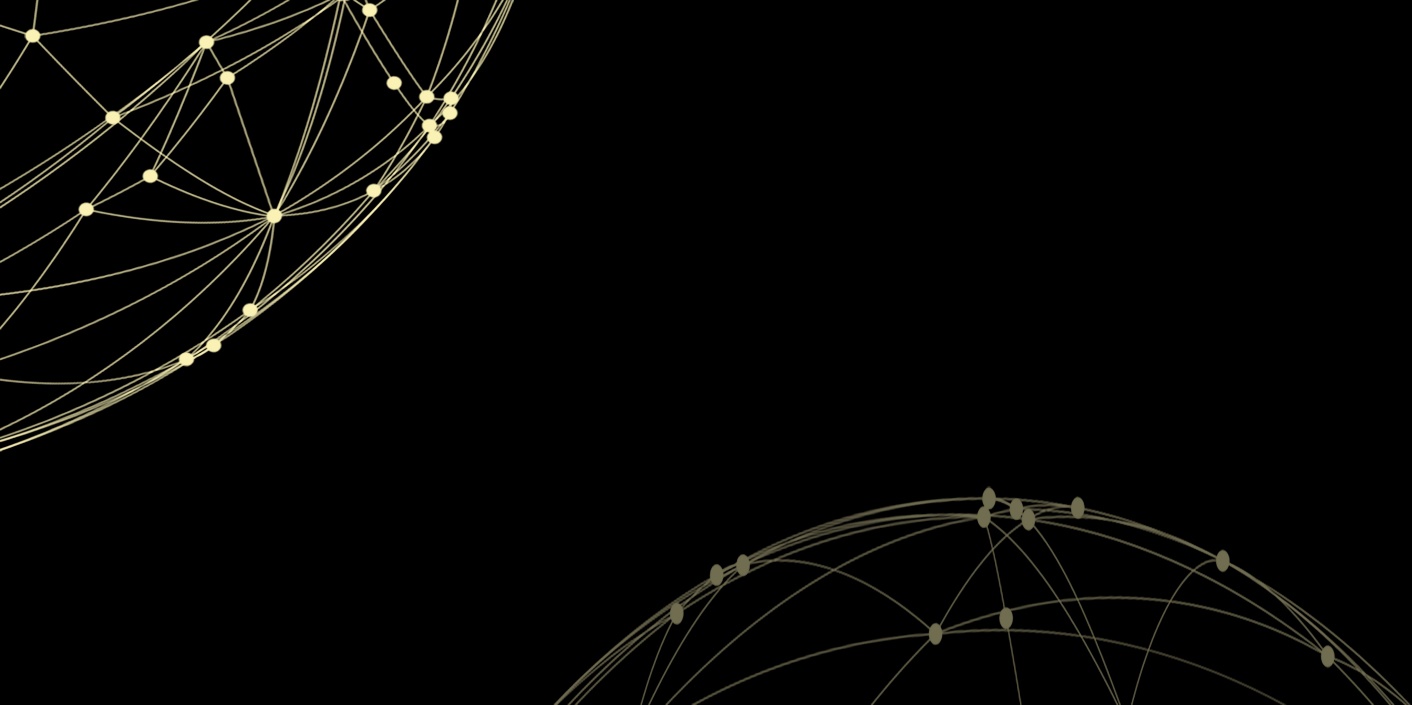 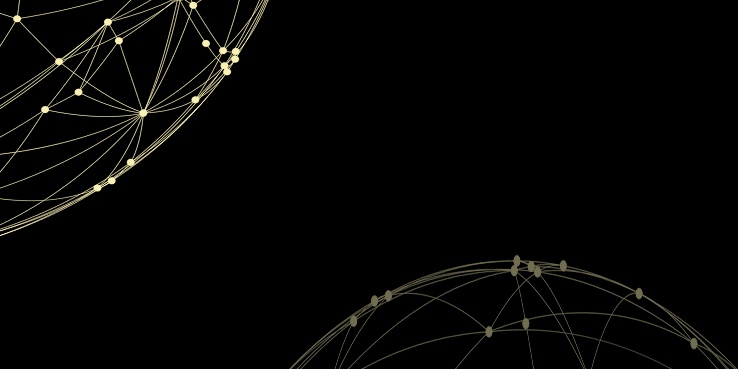 输入标题文本
Dynamically deploy future-proof outsourcing with
小标题
小标题
输入替换内容文本输入替换内容文本
输入替换内容文本输入替换内容文本
小标题
小标题
输入替换内容文本输入替换内容文本
输入替换内容文本输入替换内容文本
小标题
小标题
输入替换内容文本输入替换内容文本
输入替换内容文本输入替换内容文本
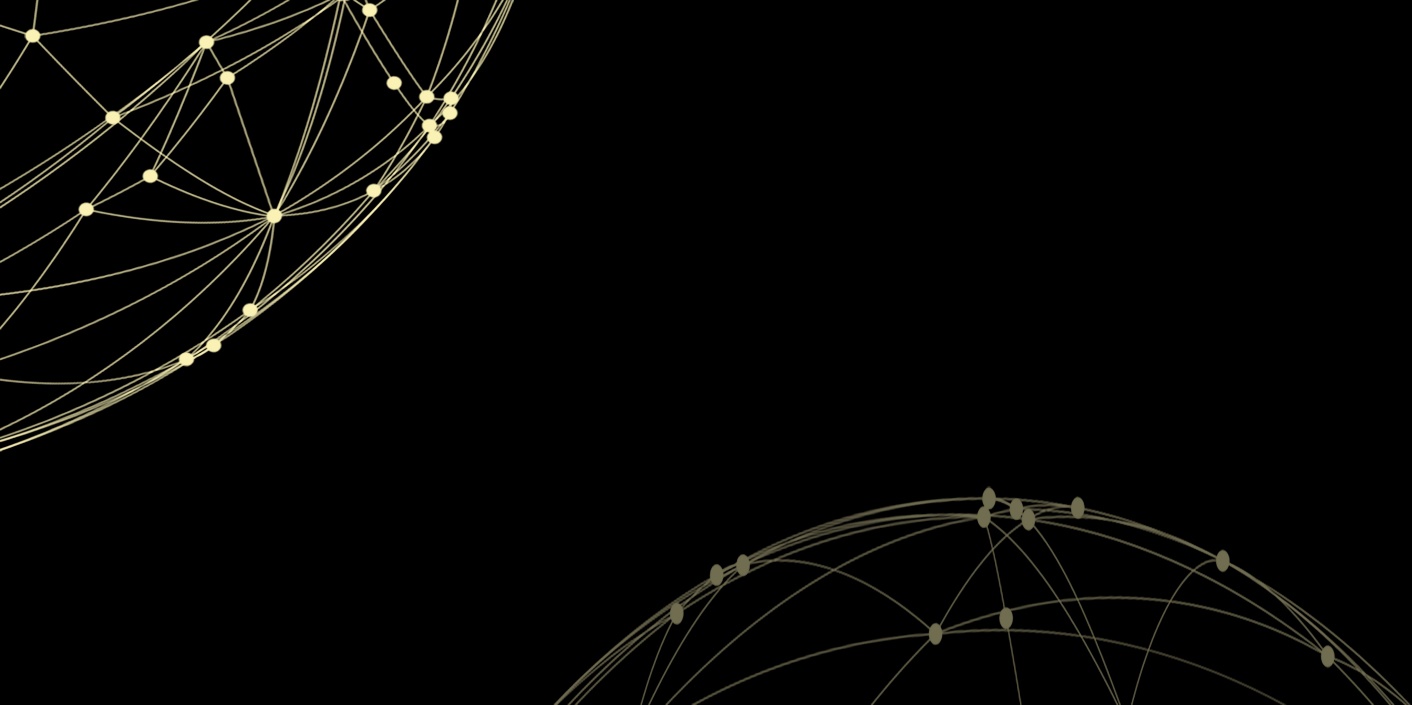 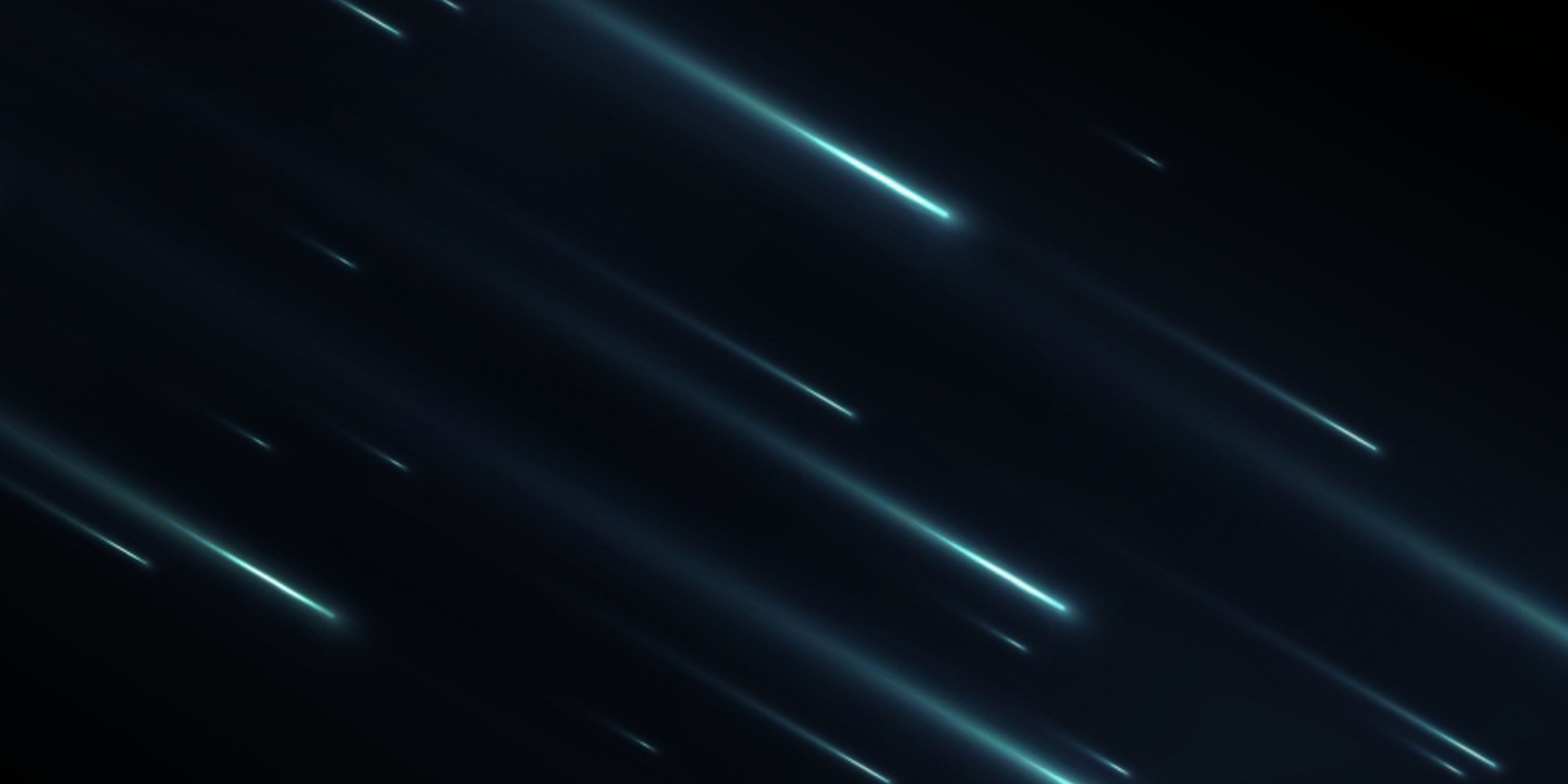 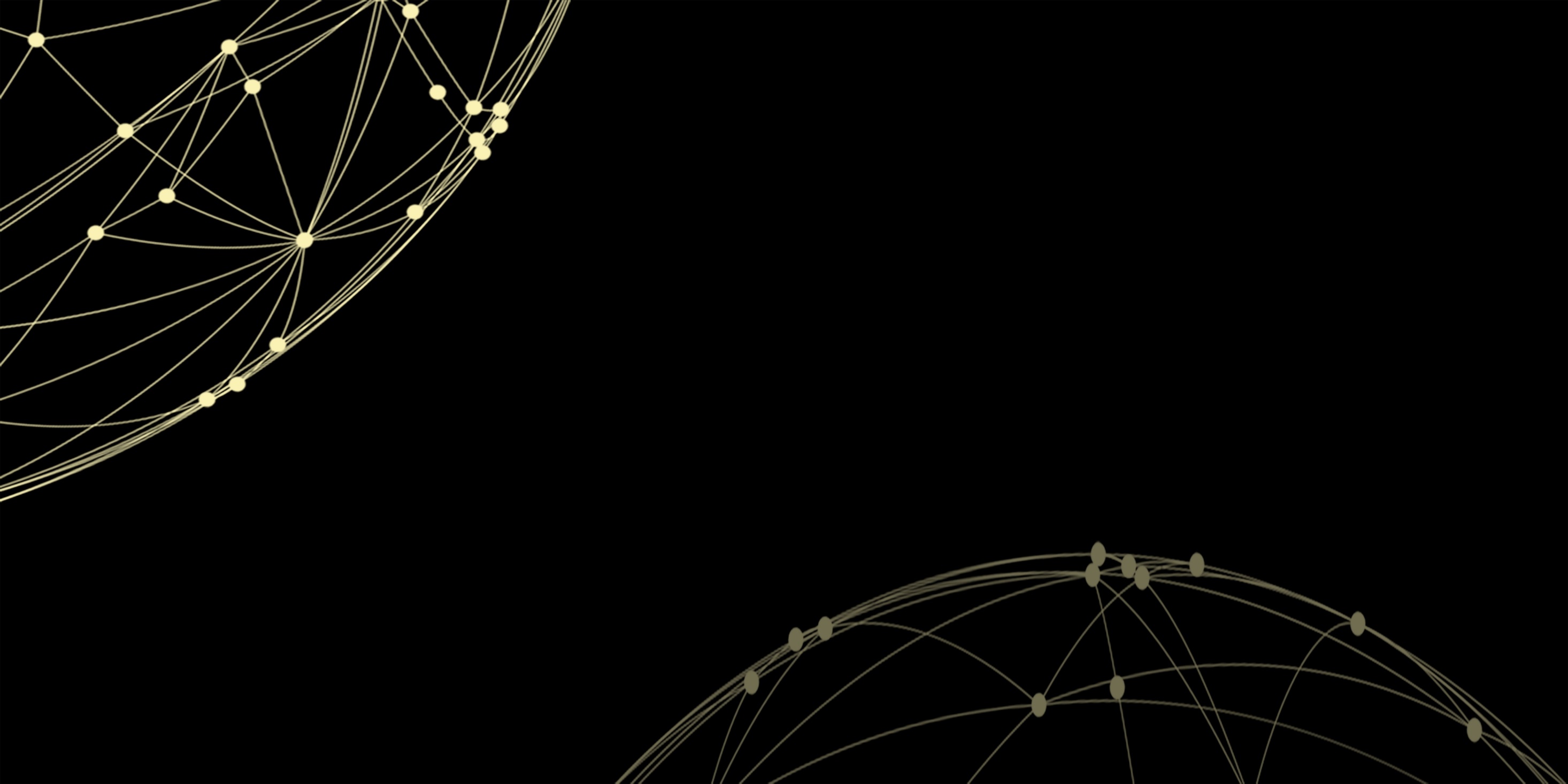 04
活动效果展望
POWERPOINT
Dynamically deploy future-proof outsourcing with magnetic vortals. Compellingly synergize robust users after frictionless value
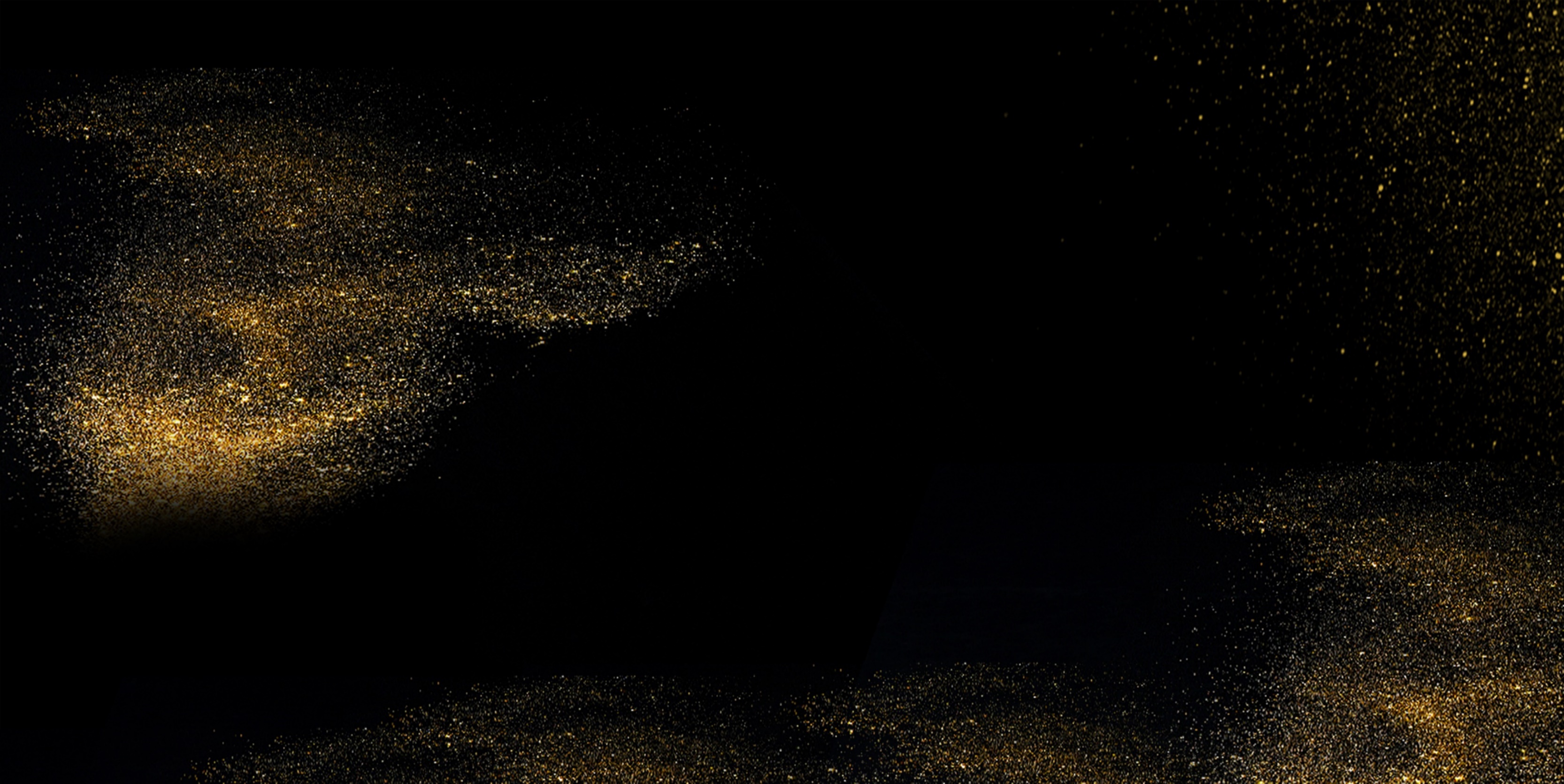 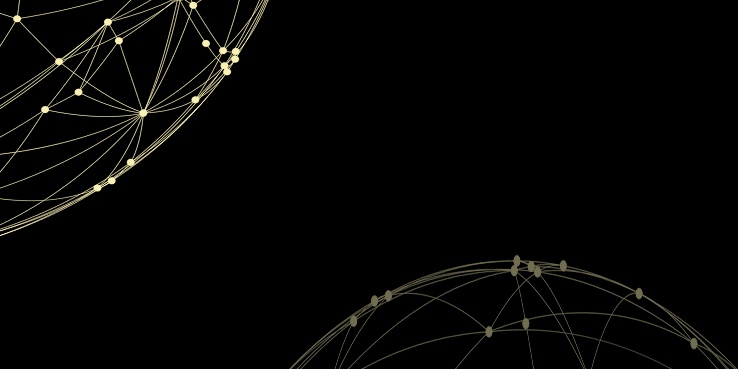 输入标题文本
Dynamically deploy future-proof outsourcing with
标题文本预设
标题文本预设
标题文本预设
输入标题
输入标题
输入标题
输入标题设
输入替换内容文本输入替换内容文本
输入替换内容文本输入替换内容文本
输入替换内容文本输入替换内容文本
输入替换内容文本输入替换内容文本
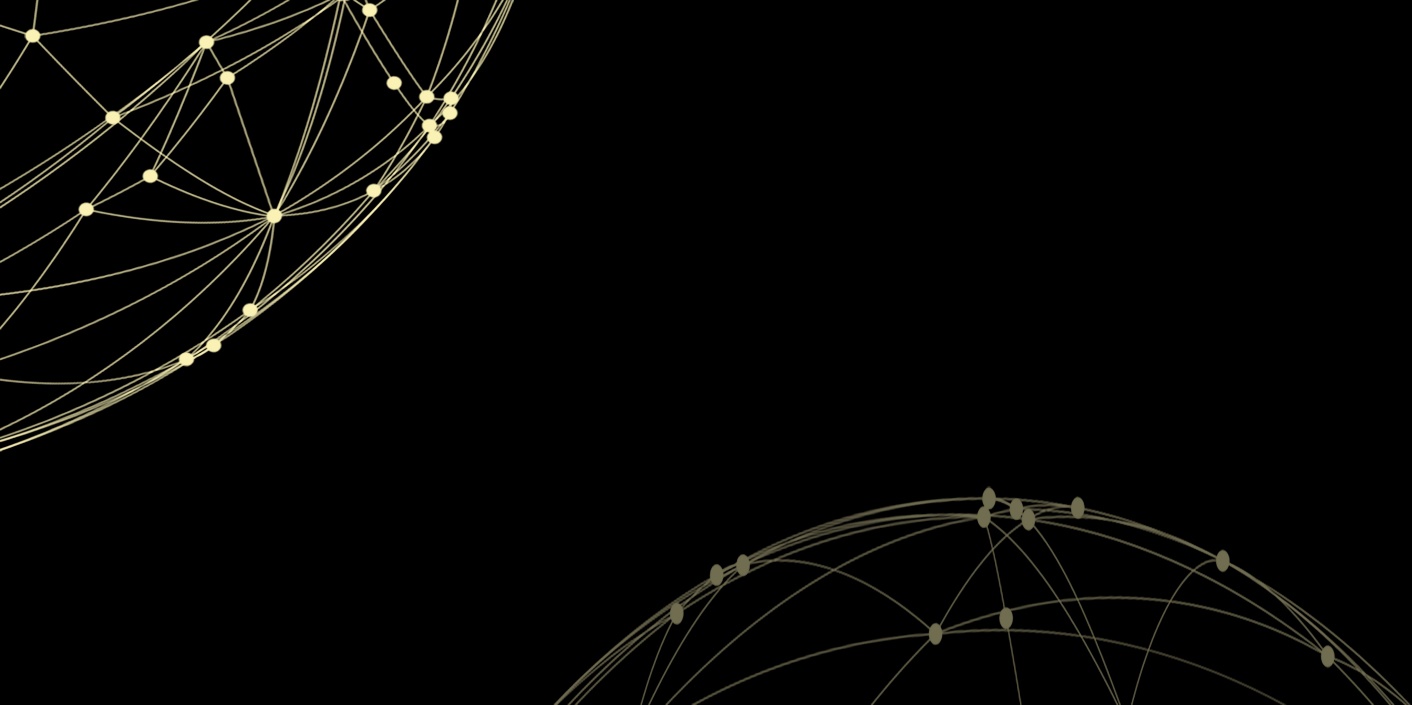 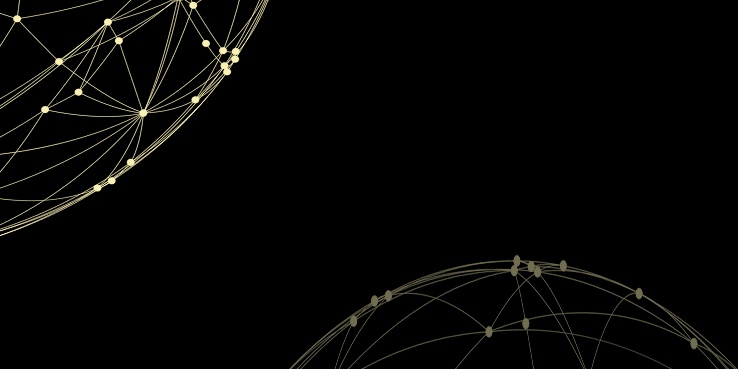 输入标题文本
Dynamically deploy future-proof outsourcing with
加入标题
70%
输入替换内容文本输入替换内容文本
加入标题
92%
加入标题
87%
加入标题
52%
小标题
小标题
输入替换内容文本输入替换内容文本
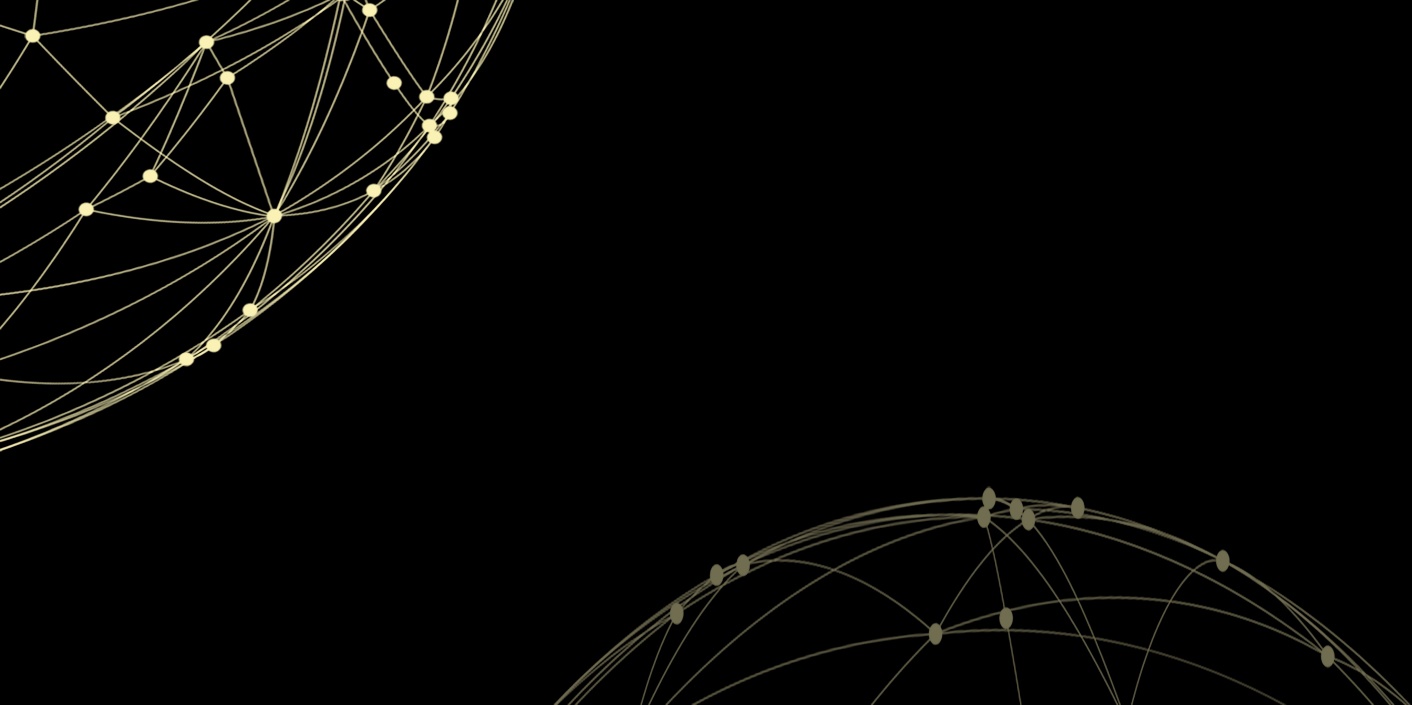 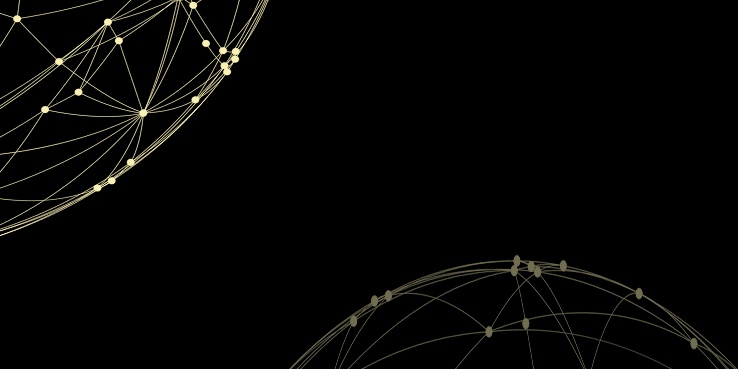 输入标题文本
Dynamically deploy future-proof outsourcing with
添加标题内容
输入替换内容文本输入替换内容文本
01
添加标题内容
输入替换内容文本输入替换内容文本
02
添加标题内容
输入替换内容文本输入替换内容文本
03
添加标题内容
04
输入替换内容文本输入替换内容文本
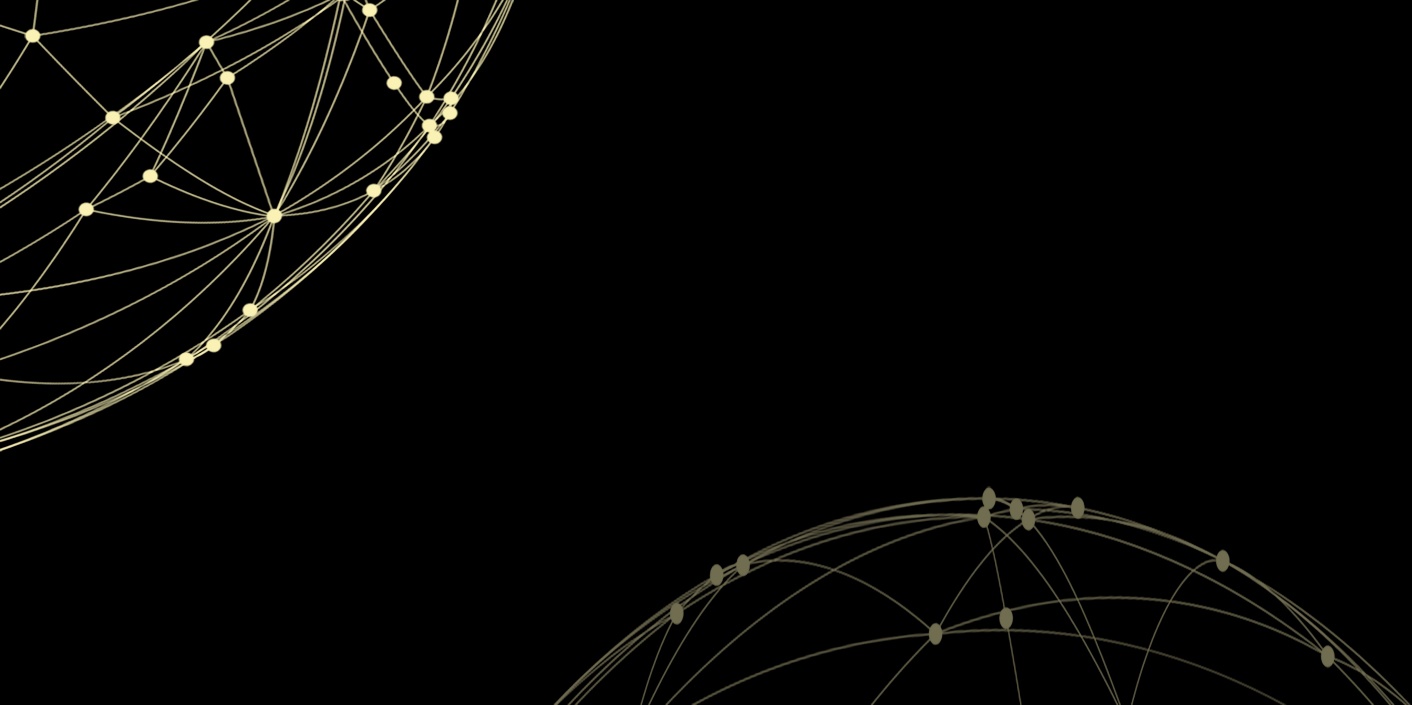 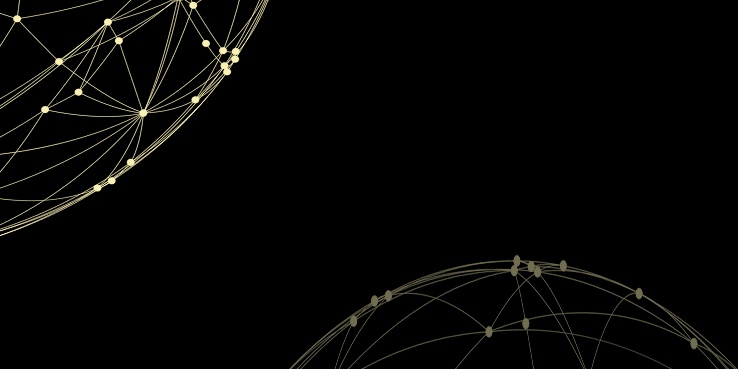 输入标题文本
Dynamically deploy future-proof outsourcing with
标题文本预设
点击输入替换内容文本点击输入替换内容文本点击输入替换内容文本点击输入替换内容文本点击输入替换内容文本点击输入替换内容文本
标题文本预设
标题文本预设
点击输入替换内容文本
点击输入替换内容文本
点击输入替换内容文本
点击输入替换内容文本
关键词
标题文本预设
标题文本预设
点击输入替换内容文本
点击输入替换内容文本
点击输入替换内容文本
点击输入替换内容文本
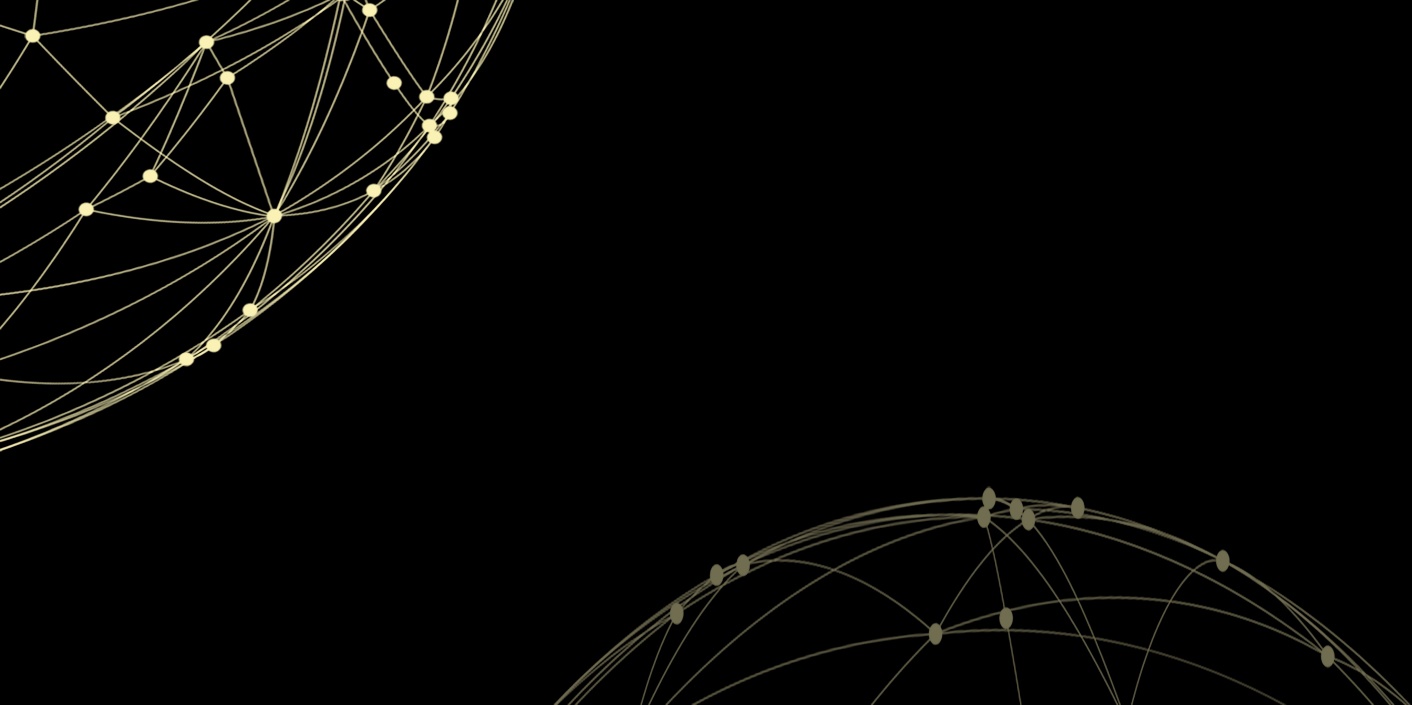 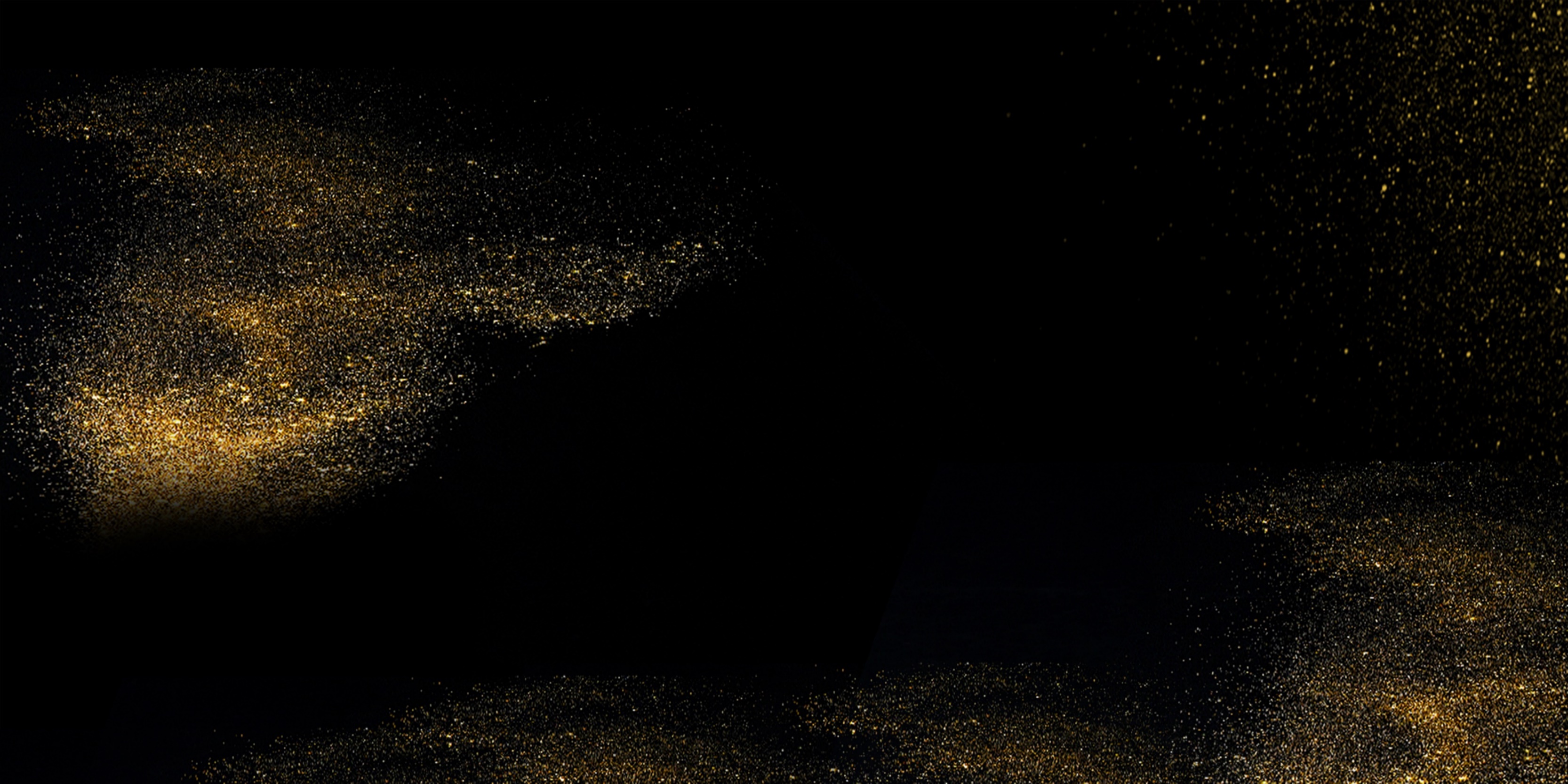 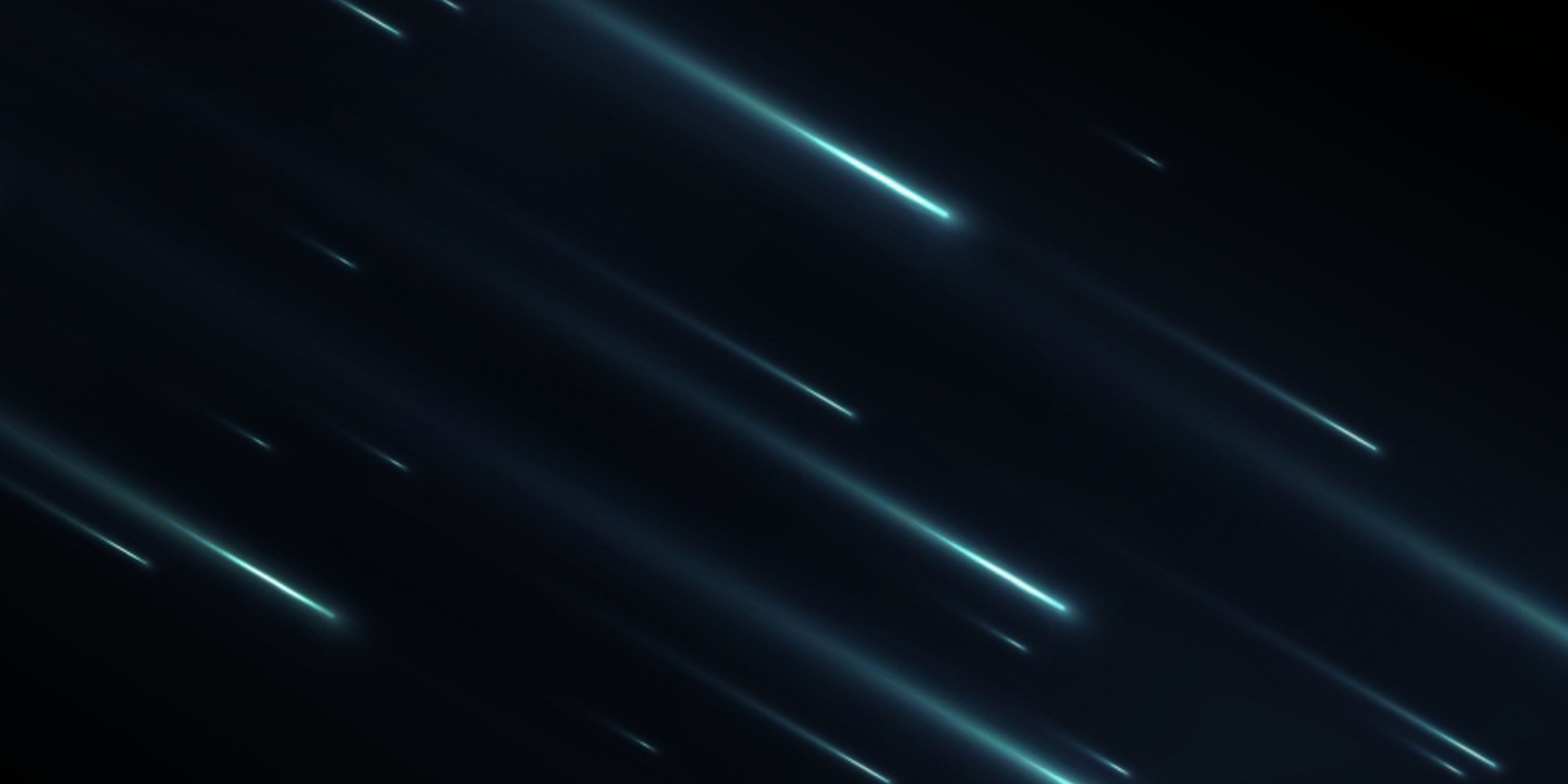 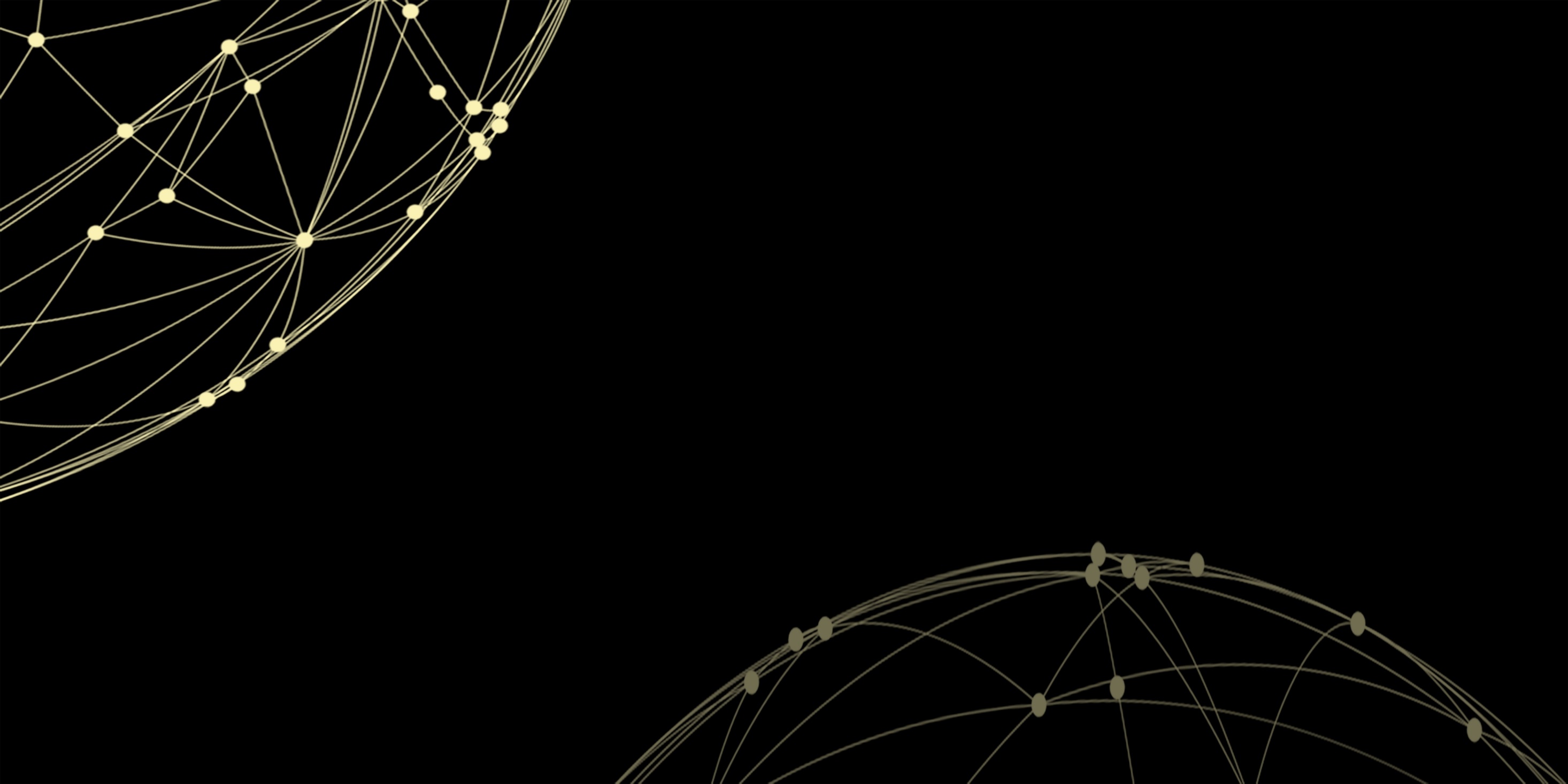 planning
感谢您的欣赏~
The user can demonstrate on a projector or computer, or print the presentation and make it into a film to be used in a wider field
xiazaii            20XX
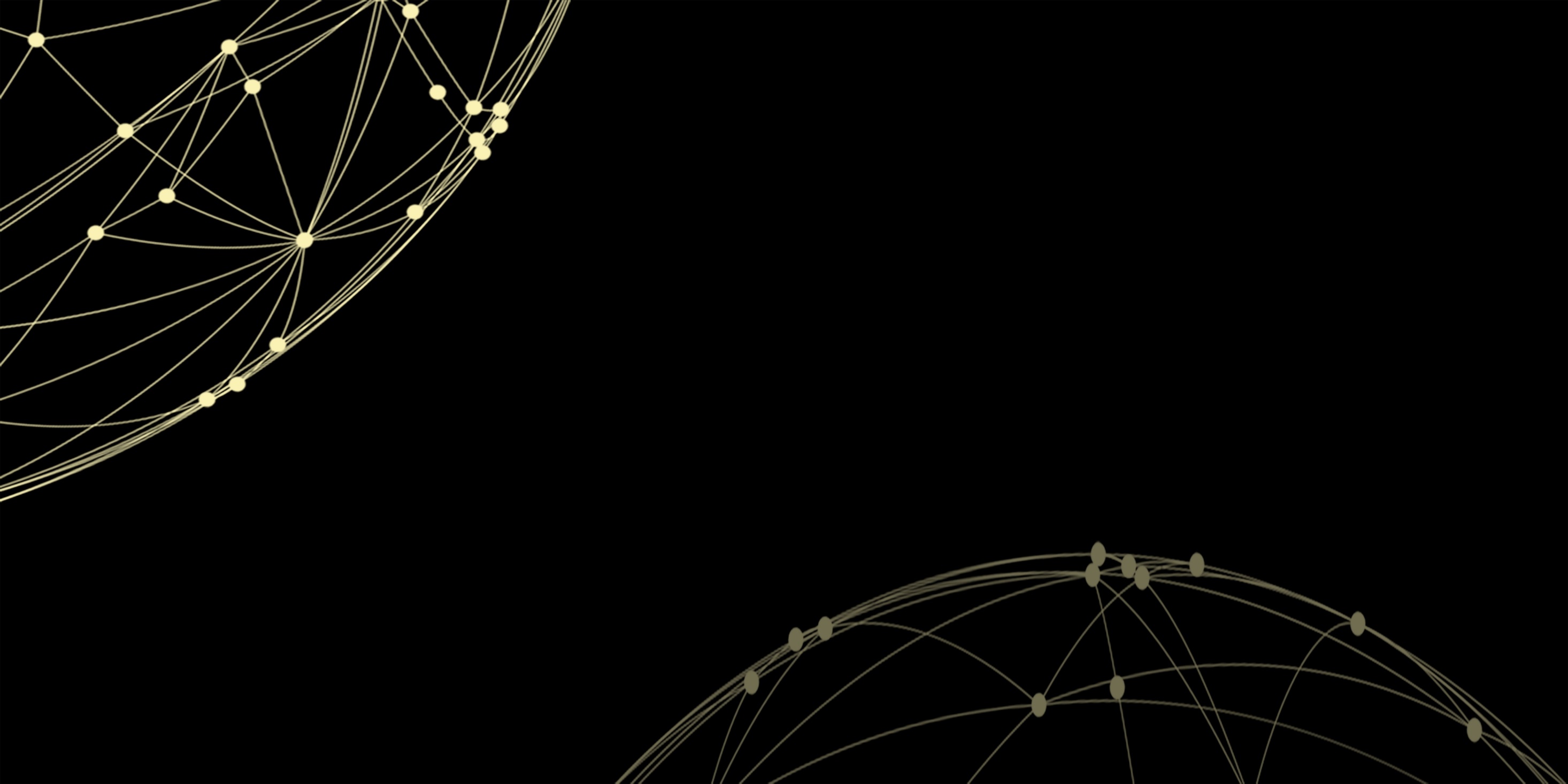